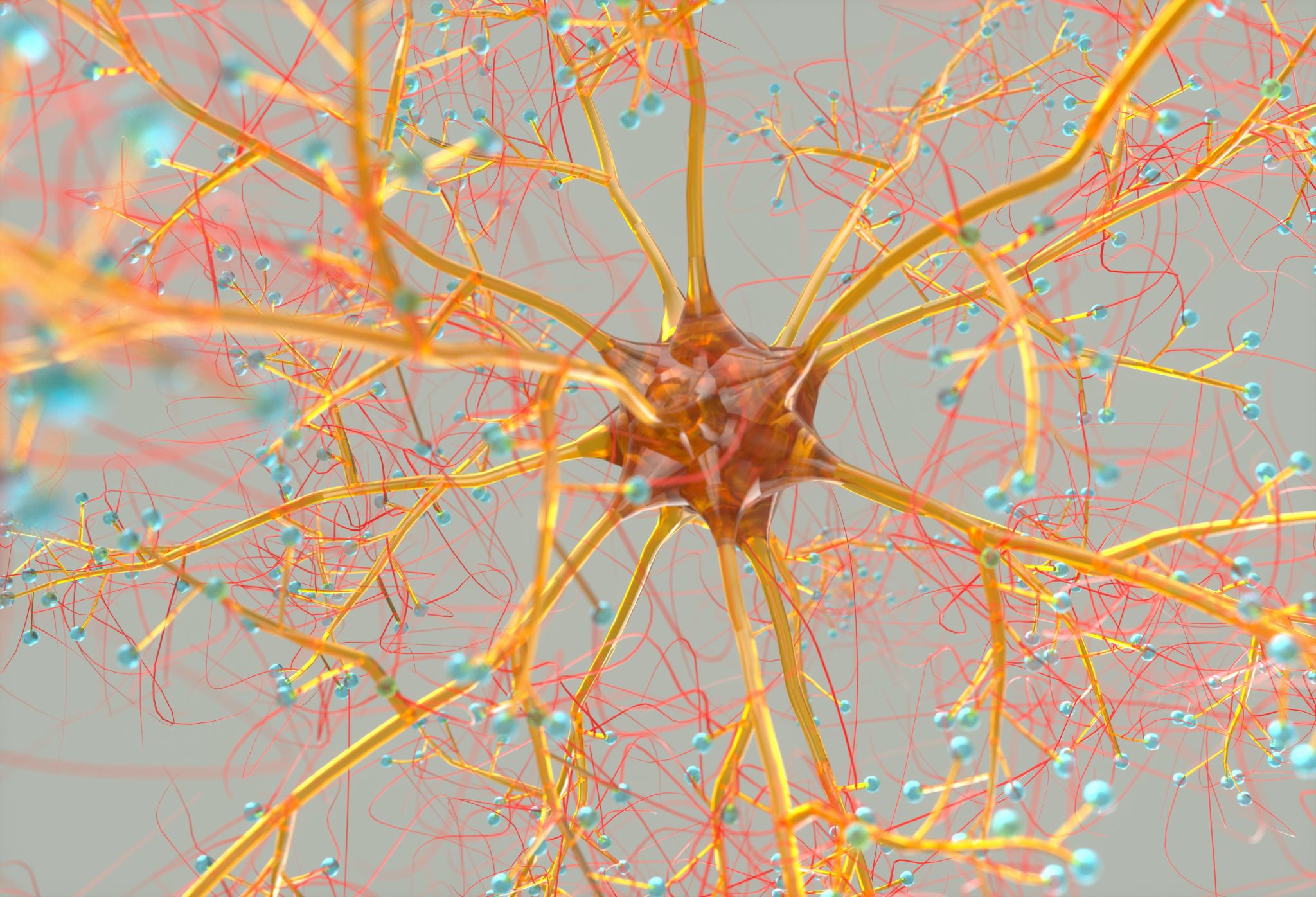 Convolutional Neural Networks
Corso di Formazione Nazionale INFN
"Introduzione alle reti neurali e applicazioni sui dispositivi elettronici"
Napoli, 08/04/2022
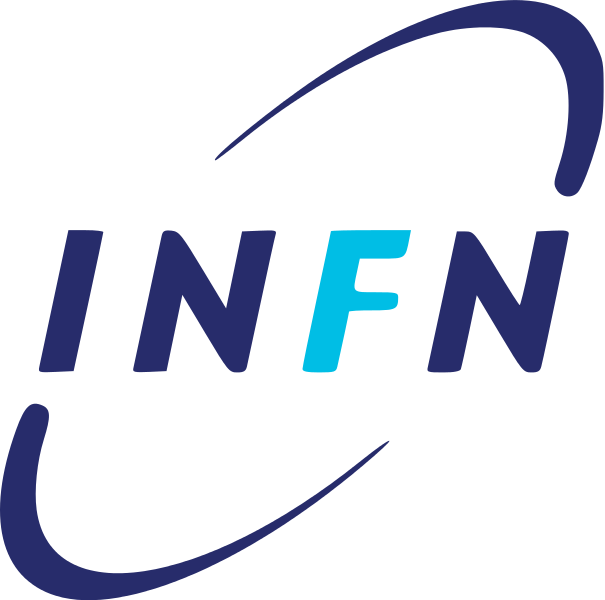 Silvia Auricchio & Francesco Cirotto
Università degli studi di Napoli "Federico II" - INFN sezione di Napoli​
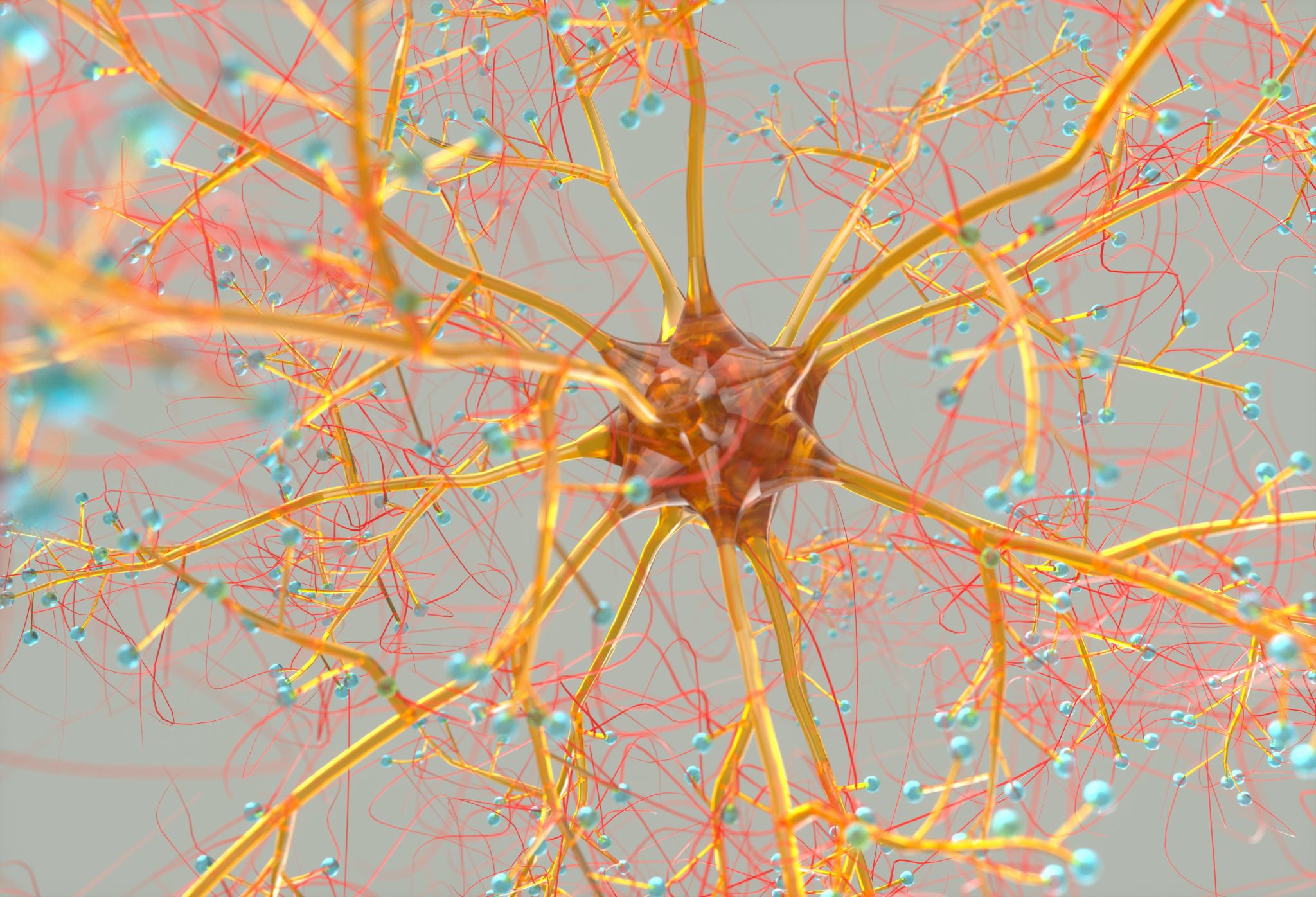 Introduction to the course
This course is intended to give a fast overview on the basic aspects of Convolutional Neural Network
The covered topics are:
Digital image classification problem
An introduction to convolution in 1 and 2 dimensions
An overview on the different layers of a CNN
A brief explanation of the Data Augmentation
An example on how to build a CNN with Keras and TensorFlow
Silvia Auricchio & Francesco Cirotto, Università degli studi di Napoli "Federico II" - INFN Napoli
INFN Corso di Formazione Nazionale "Introduzione alle reti neurali e applicazioni sui dispositivi elettronici"
2
Digital images
Convolutional Neural Networks are a powerful family of neural networks that are specifically designed for the Images Processing Task

 WHAT ARE IMAGES IN THE DIGITAL WORLD?
From Wikipedia: "A digital image is an image composed of picture elements, also known as pixels, each with finite, discrete quantities of numeric representation for its intensity."
INFN Corso di Formazione Nazionale "Introduzione alle reti neurali e applicazioni sui dispositivi elettronici"
Silvia Auricchio & Francesco Cirotto, Università degli studi di Napoli "Federico II" - INFN Napoli
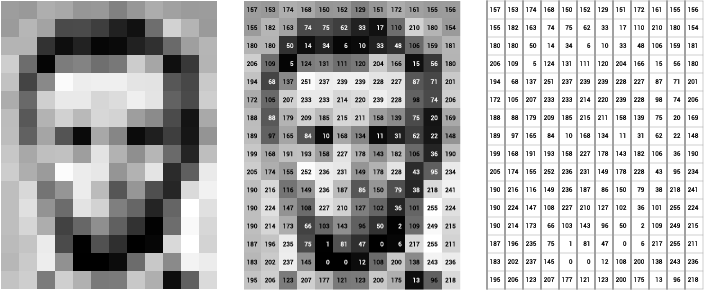 Images can be greyscale, where each pixel value is the grey intensity, or colored
3
Digital images
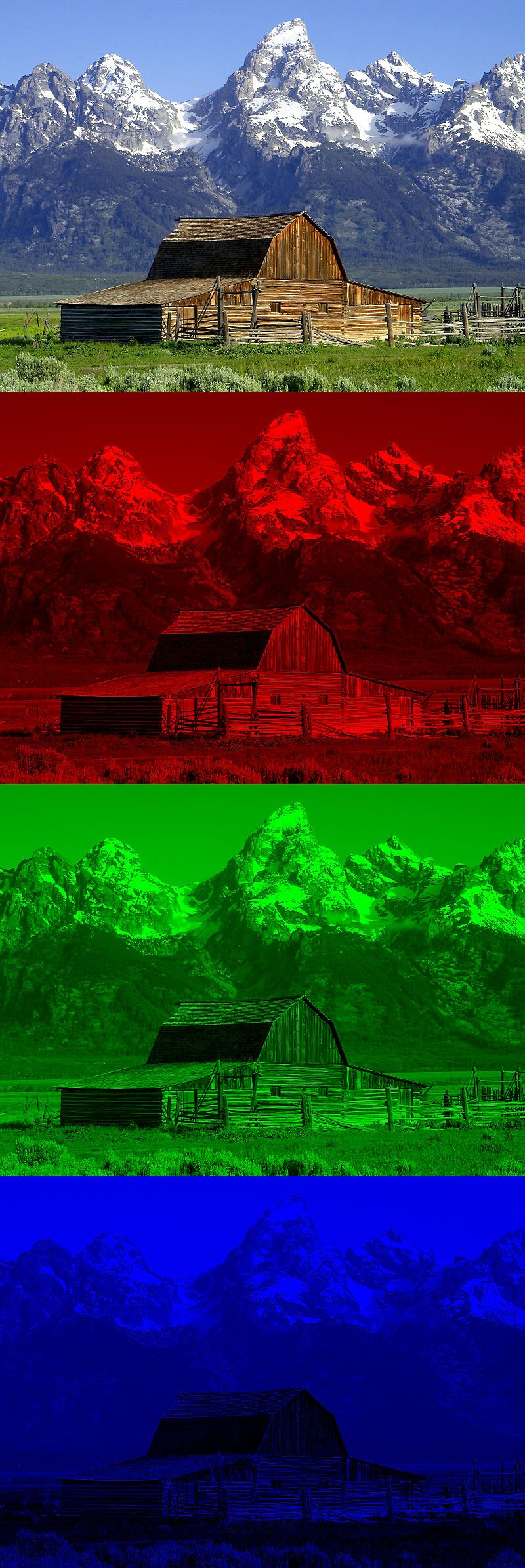 Colored images are usually coded with the RGB color model: each pixel is associated to three numbers, corresponding to the Red, Green and Blue intensity
The image is obtained as the sum of the three components
INFN Corso di Formazione Nazionale "Introduzione alle reti neurali e applicazioni sui dispositivi elettronici"
Silvia Auricchio & Francesco Cirotto, Università degli studi di Napoli "Federico II" - INFN Napoli
4
Digital images
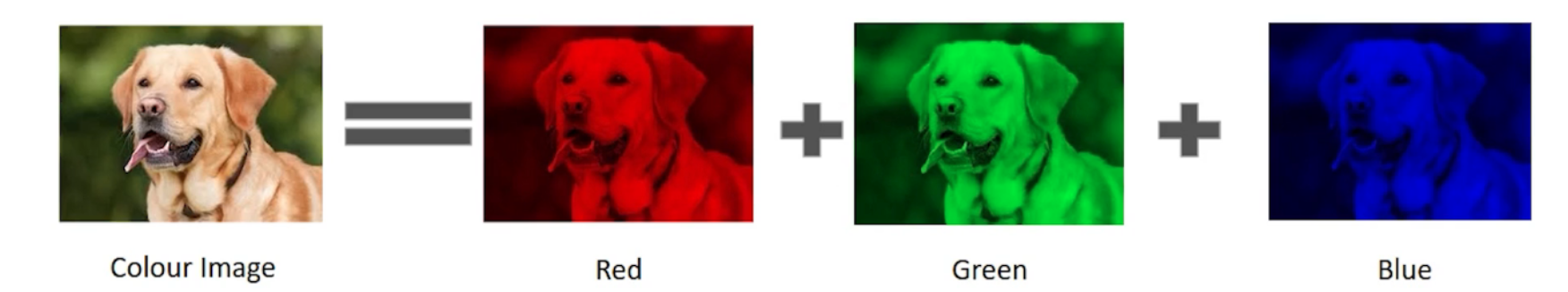 INFN Corso di Formazione Nazionale "Introduzione alle reti neurali e applicazioni sui dispositivi elettronici"
Silvia Auricchio & Francesco Cirotto, Università degli studi di Napoli "Federico II" - INFN Napoli
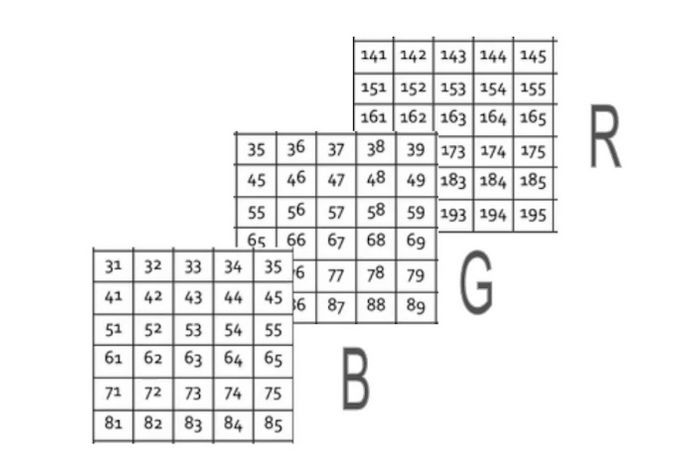 An RGB image is therefore represented by a matrix (weight)x(height)x3

A greyscale image is (weight)x(height)x1
5
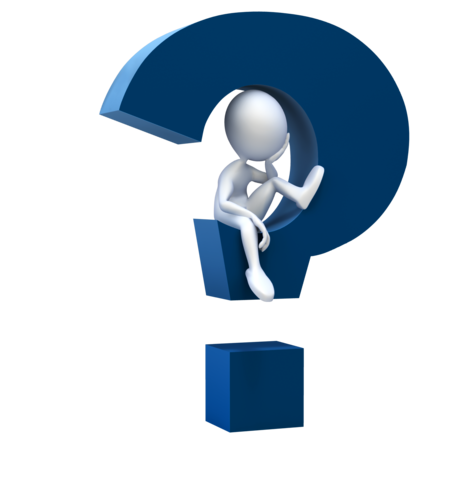 HOW DO WE CLASSIFY IMAGES?
INFN Corso di Formazione Nazionale "Introduzione alle reti neurali e applicazioni sui dispositivi elettronici"
Silvia Auricchio & Francesco Cirotto, Università degli studi di Napoli "Federico II" - INFN Napoli
6
Images classification with DNN
As we saw in the previous tutorials, a classification problem can be easily addressed from a neural network. 

The more the problem is complex and not linear the better Deep Networks perform with respect to single layer networks.

Images can be given in input to DNN by flattening pixels to form a 1D array.

DNNs are also invariant to input features order, therefore they could also be shuffled before being fed the network
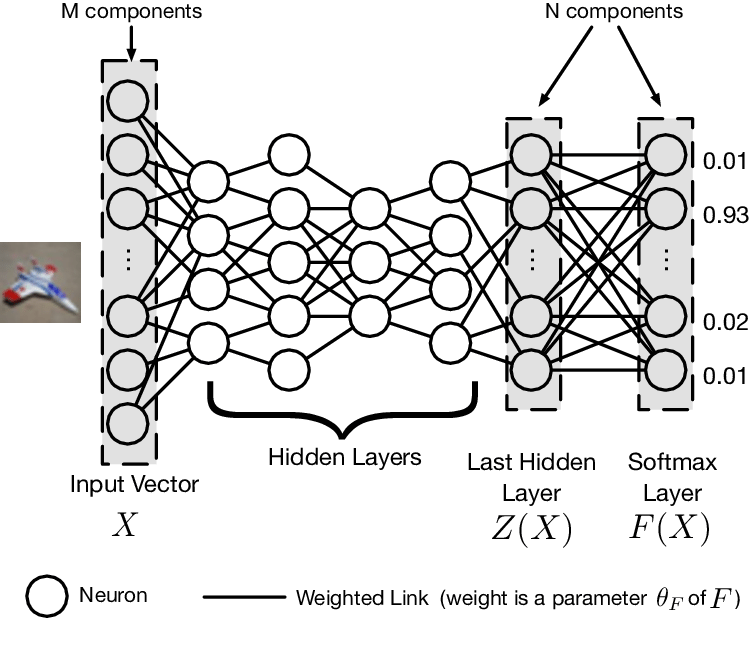 INFN Corso di Formazione Nazionale "Introduzione alle reti neurali e applicazioni sui dispositivi elettronici"
Silvia Auricchio & Francesco Cirotto, Università degli studi di Napoli "Federico II" - INFN Napoli
with pixels content
7
Images classification with DNN
Example: 
the input is a 64x64 grayscale image. Such an image can be represented by 64x64x1 = 4096 values 
the input layer of a DNN processing such an image has 4096 nodes
if the (fully connected) inner layer has 500 nodes, we will have 4096x500 = 2048000 weights between the input and the hidden layer 
If the image were an RGB image the input layer would have 64x64x3 = 12288 nodes
For complex problems, we usually need multiple hidden layers...
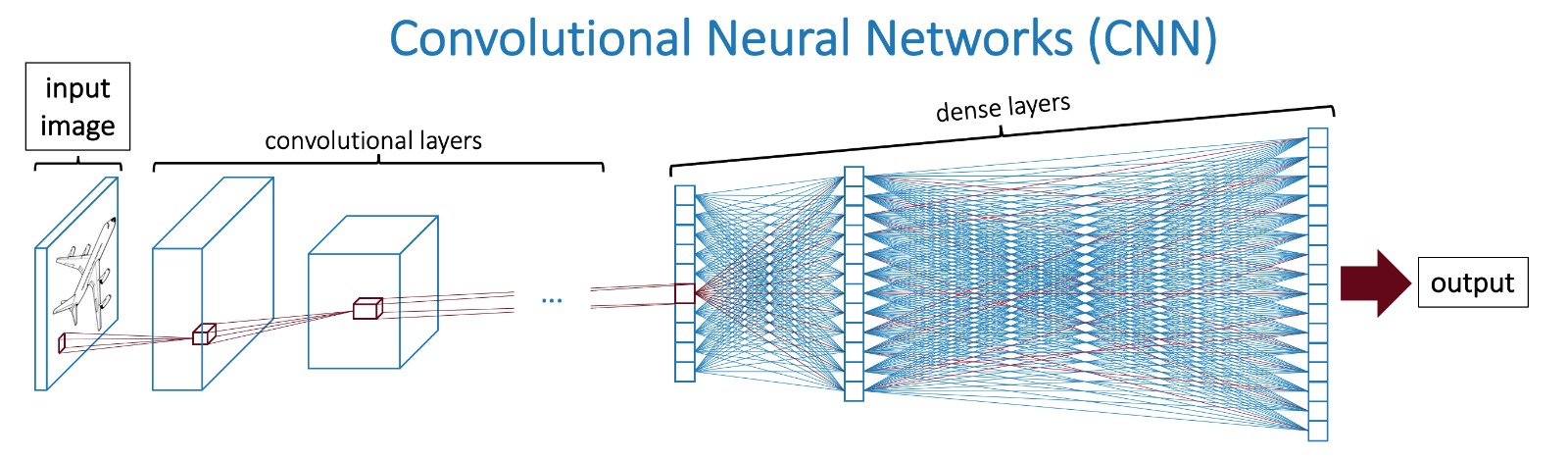 INFN Corso di Formazione Nazionale "Introduzione alle reti neurali e applicazioni sui dispositivi elettronici"
Silvia Auricchio & Francesco Cirotto, Università degli studi di Napoli "Federico II" - INFN Napoli
A DNN CANNOT SCALE TO HANDLE LARG IMAGES. WE NEED A MORE SCALABLE ARCHITECTURE
8
Convolutional Neural Networks
To flat an image into a 1D array is not the best way to model images
any spatial relationship in the data is ignored
A Convolutional Neural Network (CNN) maintains the spatial structure of the data, and is better suited for finding spatial relationships in the image data
INFN Corso di Formazione Nazionale "Introduzione alle reti neurali e applicazioni sui dispositivi elettronici"
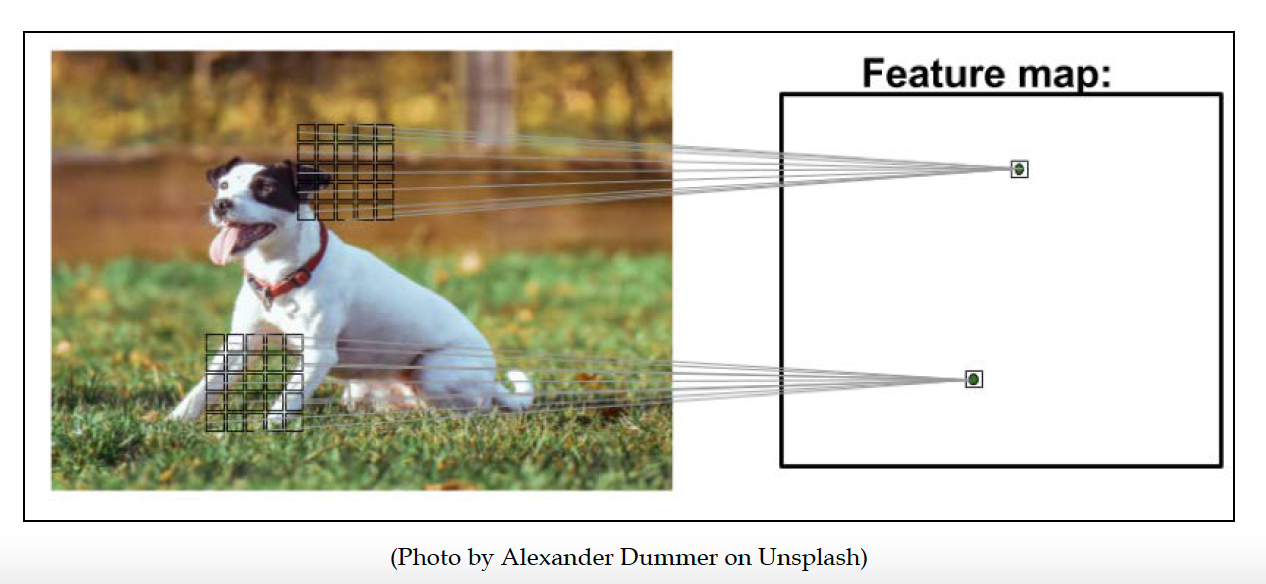 ​The idea behind: to use filters that automatically learns the most discriminants features in an image, such as edges, filled patterns, specific geometric forms and so on
Silvia Auricchio & Francesco Cirotto, Università degli studi di Napoli "Federico II" - INFN Napoli
9
Convolutional Neural Networks
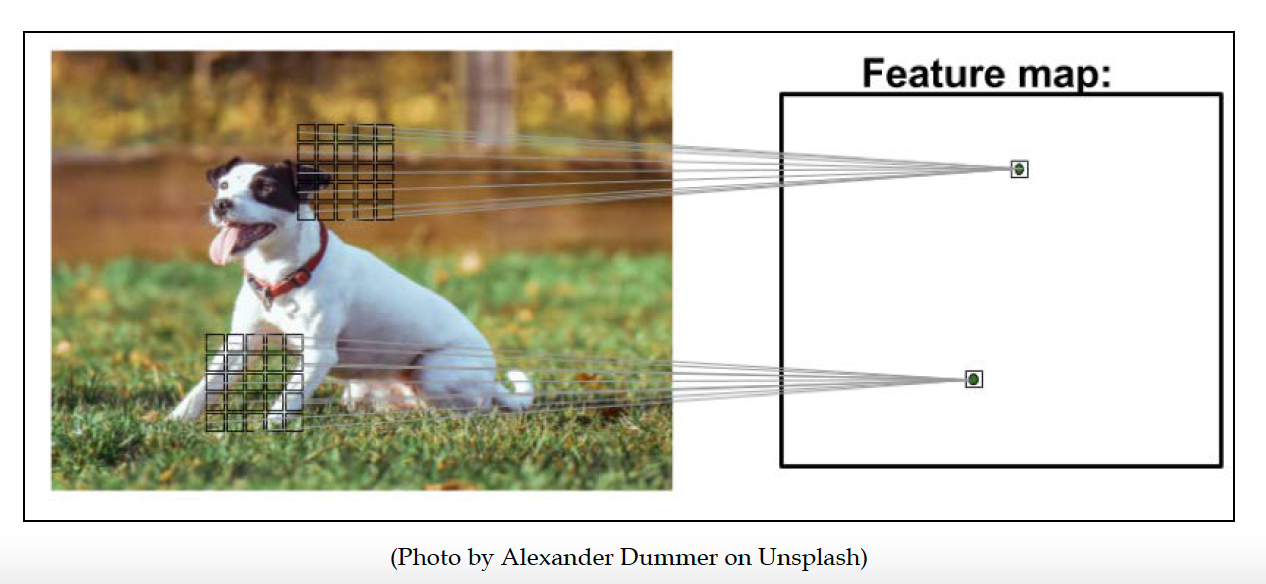 INFN Corso di Formazione Nazionale "Introduzione alle reti neurali e applicazioni sui dispositivi elettronici"
Silvia Auricchio & Francesco Cirotto, Università degli studi di Napoli "Federico II" - INFN Napoli
BASIC CONCEPTS:
Sparse connectivity: A single element in the feature map is connected to only a small patch of pixels. 
Parameter-sharing: the same weights are used for different patches of the input image
from Spatial Invariance Principle: whatever method is used to recognize objects it should not be concerned with the precise location of the object in the image
10
The Convolutional Layer
Let's start from the Convolutional Layer:
It is the core building block of a Convolutional Network that does most of the computational heavy lifting
INTUITION WITHOUT BRAIN STUFF
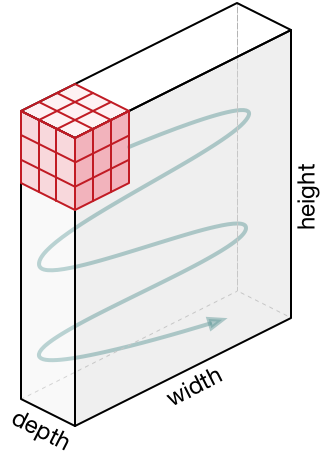 INFN Corso di Formazione Nazionale "Introduzione alle reti neurali e applicazioni sui dispositivi elettronici"
The CONV layer’s parameters consist of a set of learnable filters. 
Every filter is small​ spatially (along width and height) and extends through the full depth of the input volume. 
The output is a single layer with a certain spatial size (width x height x1)
Silvia Auricchio & Francesco Cirotto, Università degli studi di Napoli "Federico II" - INFN Napoli
11
The Convolutional Layer
Let's start from the Convolutional Layer:
It is the core building block of a Convolutional Network that does most of the computational heavy lifting
INTUITION WITHOUT BRAIN STUFF
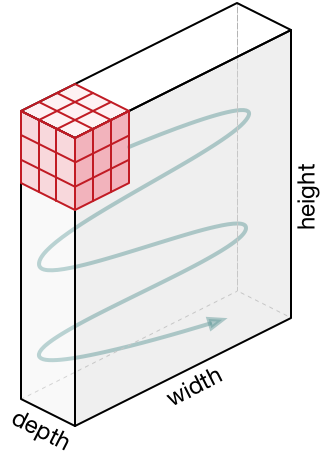 Example:
a typical​ filter on a first layer of a CNN has size 5x5x3

Let's suppose we have a 28x28 pixel RGB image

Convolution is the process of placing the filter 5x5x3 on the top left corner of the image, multiplying filter values by the pixel values and adding the results, moving the filter to the right one pixel at a time and repeating this process
INFN Corso di Formazione Nazionale "Introduzione alle reti neurali e applicazioni sui dispositivi elettronici"
Silvia Auricchio & Francesco Cirotto, Università degli studi di Napoli "Federico II" - INFN Napoli
12
The Convolutional Layer
THE MATHEMATICAL VIEW
Now let's explain the convolution in more mathematical details
Discrete convolution in one dimension

A discrete convolution between two vectors with finite size, x and w, is mathematically defined  as:




w is typically called the filter or kernel 
The index i runs through each element of the output vector y
In machine learning applications we always deal with finite feature vectors

Let's assume that x and w have n and m elements respectively, where 𝑚 ≤ 𝑛.
INFN Corso di Formazione Nazionale "Introduzione alle reti neurali e applicazioni sui dispositivi elettronici"
Silvia Auricchio & Francesco Cirotto, Università degli studi di Napoli "Federico II" - INFN Napoli
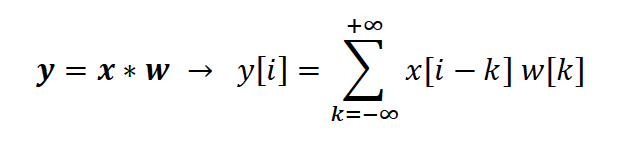 13
The Convolutional Layer
THE MATHEMATICAL VIEW
The convolution becomes:





It's important to notice that x and w are indexed in different directions in this summation. 
Computing the sum with one index going in the reverse direction is equivalent to computing the sum with both indices in the forward direction after flipping one of those vectors
This operation is repeated like in a sliding window approach to get all the output elements.
INFN Corso di Formazione Nazionale "Introduzione alle reti neurali e applicazioni sui dispositivi elettronici"
Silvia Auricchio & Francesco Cirotto, Università degli studi di Napoli "Federico II" - INFN Napoli
14
The Convolutional Layer
THE MATHEMATICAL VIEW
Example:
x = [3 2 1 7 1 2 5 4], w = [½, ¾, 1, ¼ ]
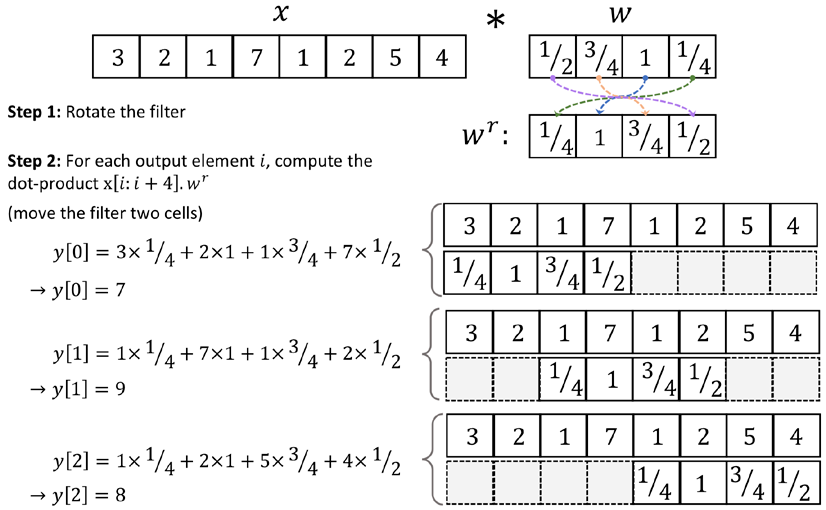 INFN Corso di Formazione Nazionale "Introduzione alle reti neurali e applicazioni sui dispositivi elettronici"
Silvia Auricchio & Francesco Cirotto, Università degli studi di Napoli "Federico II" - INFN Napoli
15
Padding Layer
The result of this convolution is a tensor with a smaller shape than the input one
To preserve/increase shape a padding procedure can be applied
It consists in padding zero pixels to input tensor
Usually, a same padding procedure is used, meaning that the output vector has the same size as the input one.
INFN Corso di Formazione Nazionale "Introduzione alle reti neurali e applicazioni sui dispositivi elettronici"
Silvia Auricchio & Francesco Cirotto, Università degli studi di Napoli "Federico II" - INFN Napoli
P: input size = output size
P = 0
P = kernel size -1
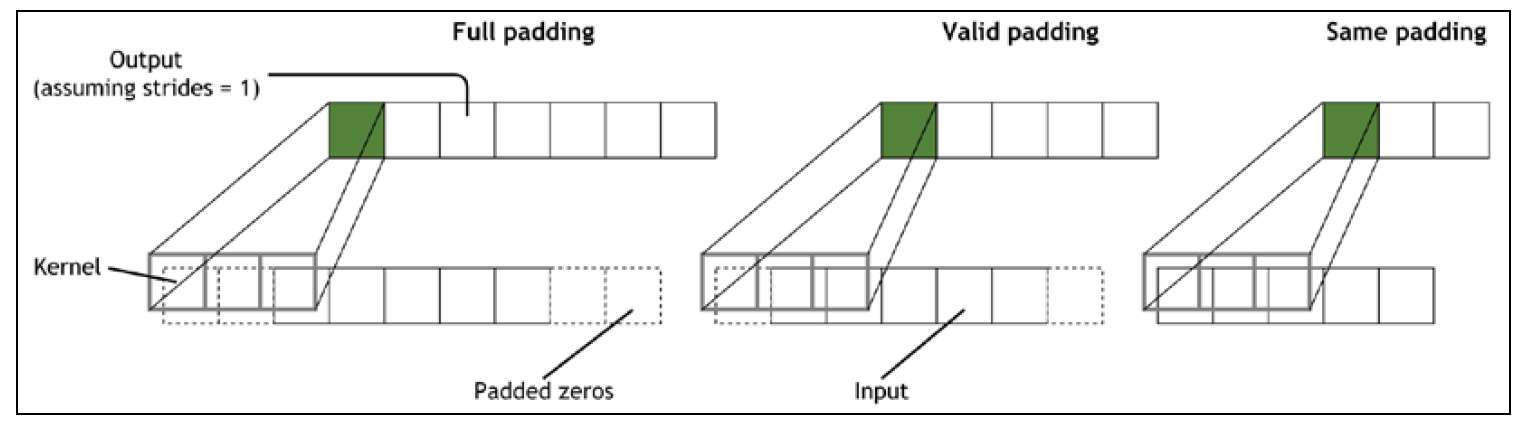 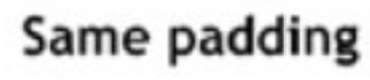 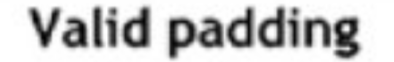 16
Strides
MOVING ALONG INPUTS
One concept introduced in the previous example is the number of cells the filter is moved when shifted across the vector x (to pass from a y index to another)
It is called strides
INFN Corso di Formazione Nazionale "Introduzione alle reti neurali e applicazioni sui dispositivi elettronici"
Silvia Auricchio & Francesco Cirotto, Università degli studi di Napoli "Federico II" - INFN Napoli
Example:
N=7, filter = 3
Stride = 1
Output = 5
17
Stride = 2
Output = 3
The output size
SIZE OF OUTPUT
The size of the vector obtained by a convolution can be calculated as follows:
INFN Corso di Formazione Nazionale "Introduzione alle reti neurali e applicazioni sui dispositivi elettronici"
Silvia Auricchio & Francesco Cirotto, Università degli studi di Napoli "Federico II" - INFN Napoli
o = output dimension
n = input dimension
p = padding
m = kernel size
s = stride
18
Convolution in 2D
THE MATHEMATICAL VIEW
The concepts we have now discussed are easily extendible to 2D case:





𝑿𝑛1×𝑛2 and 𝑾𝑚1×𝑚2 are now two matrices -> Y is a 2D matrix as well
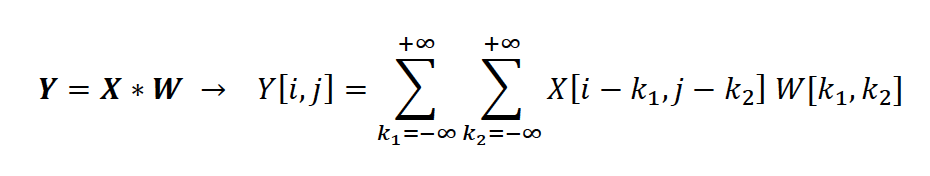 INFN Corso di Formazione Nazionale "Introduzione alle reti neurali e applicazioni sui dispositivi elettronici"
Silvia Auricchio & Francesco Cirotto, Università degli studi di Napoli "Federico II" - INFN Napoli
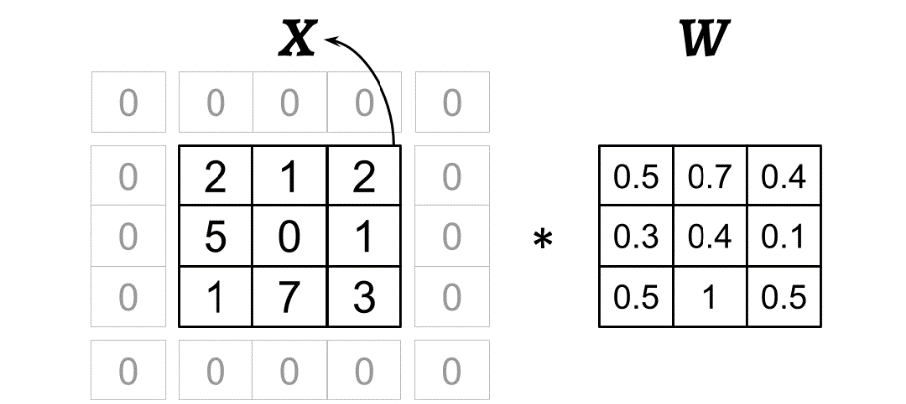 Example: 
input matrix 𝑿3×3
kernel matrix 𝑾3×3 
p=(1, 1) 
stride s=(2, 2)
19
Convolution in 2D
THE MATHEMATICAL VIEW
We can rotate the filter to perform the sum on indices running in the same directions
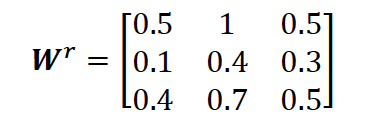 INFN Corso di Formazione Nazionale "Introduzione alle reti neurali e applicazioni sui dispositivi elettronici"
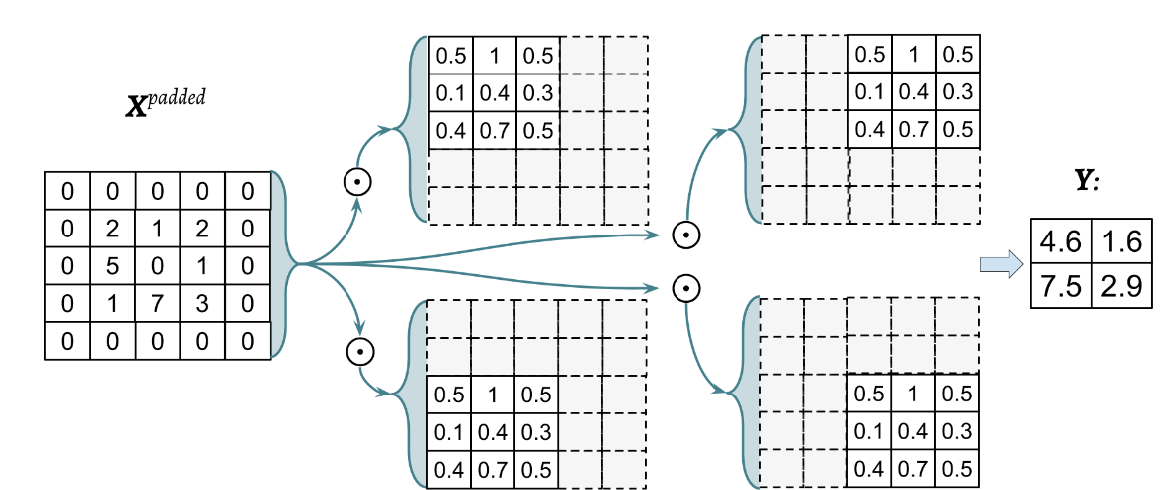 Silvia Auricchio & Francesco Cirotto, Università degli studi di Napoli "Federico II" - INFN Napoli
20
Convolution in 2D
How does a convolutional layer work on a RGB image?
For each channel color there is a different filter
The three outputs are added together
The output of a convolutional layer with a multi-layer input is a single layer
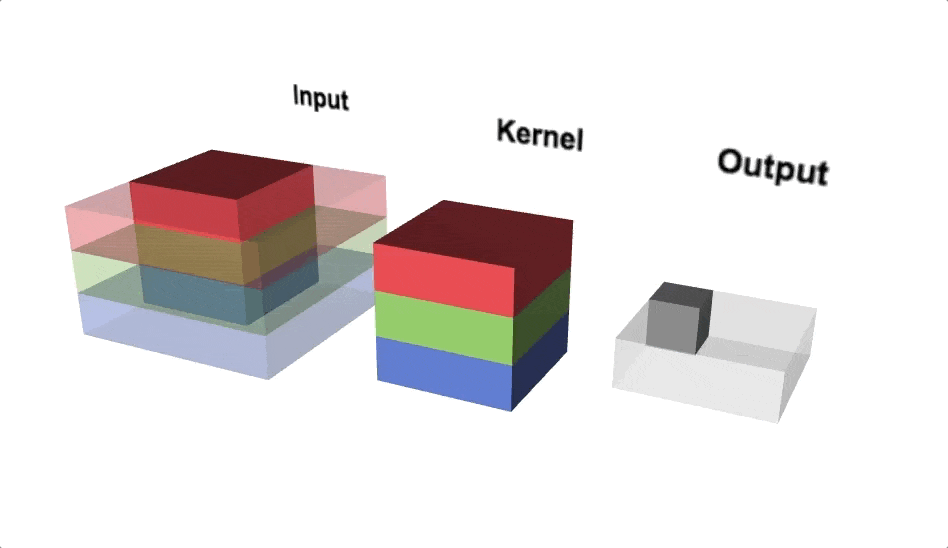 INFN Corso di Formazione Nazionale "Introduzione alle reti neurali e applicazioni sui dispositivi elettronici"
Silvia Auricchio & Francesco Cirotto, Università degli studi di Napoli "Federico II" - INFN Napoli
21
Convolution in 2D
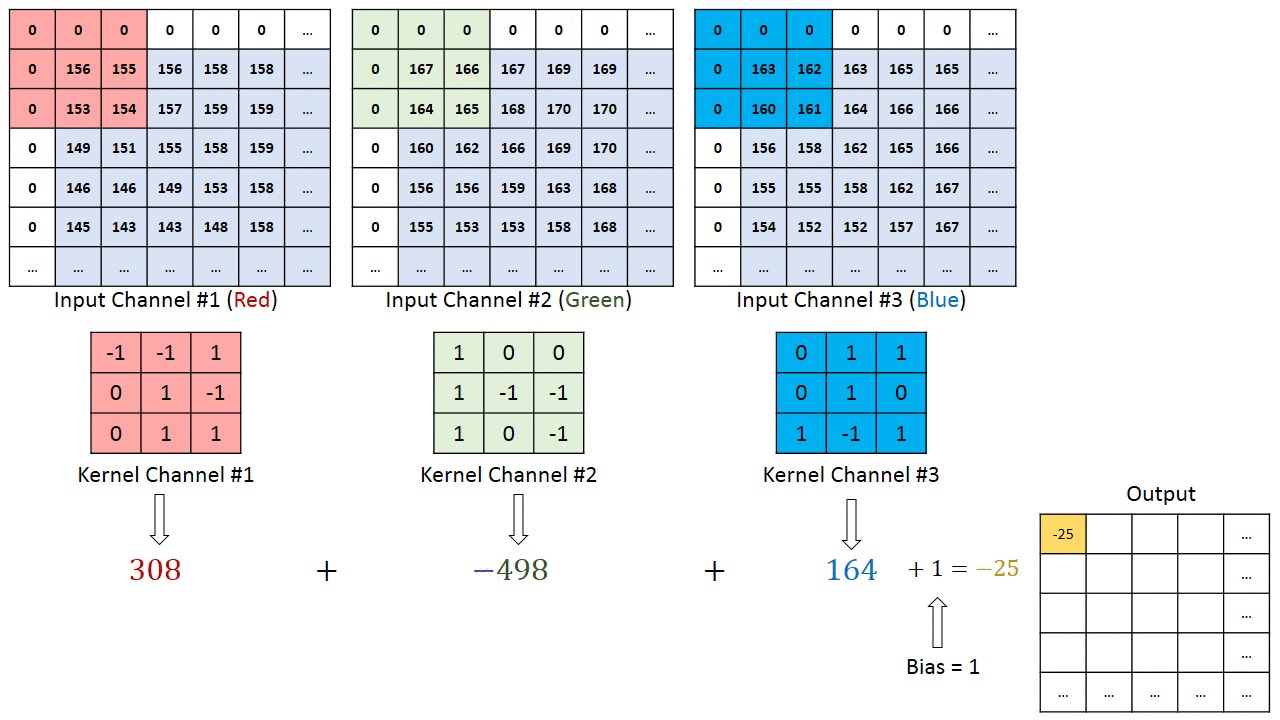 INFN Corso di Formazione Nazionale "Introduzione alle reti neurali e applicazioni sui dispositivi elettronici"
Silvia Auricchio & Francesco Cirotto, Università degli studi di Napoli "Federico II" - INFN Napoli
22
Strides and padding in 2D
Kernel dimension
Zero-padding
Input dimension
Zero-padding and strides concepts are the same of 1D case
The output size of a 2D filter is still calculable with the formula seen before, applied on weight and height separately
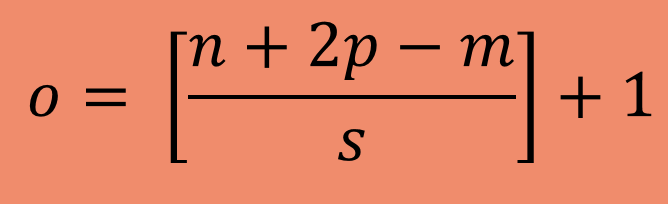 stride
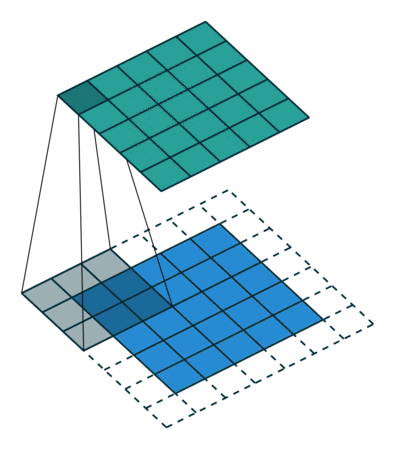 INFN Corso di Formazione Nazionale "Introduzione alle reti neurali e applicazioni sui dispositivi elettronici"
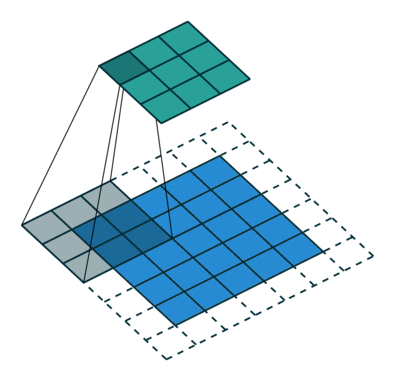 padding (1,1)
strides (2,2)
padding (1,1)
strides 1
The input shape is preserved  (padding 'same')
Silvia Auricchio & Francesco Cirotto, Università degli studi di Napoli "Federico II" - INFN Napoli
23
The Pooling Layer
According to zero-padding and strides it is possible to change (usually reduce) the input dimension
This task can be also performed with a "Pooling" layer
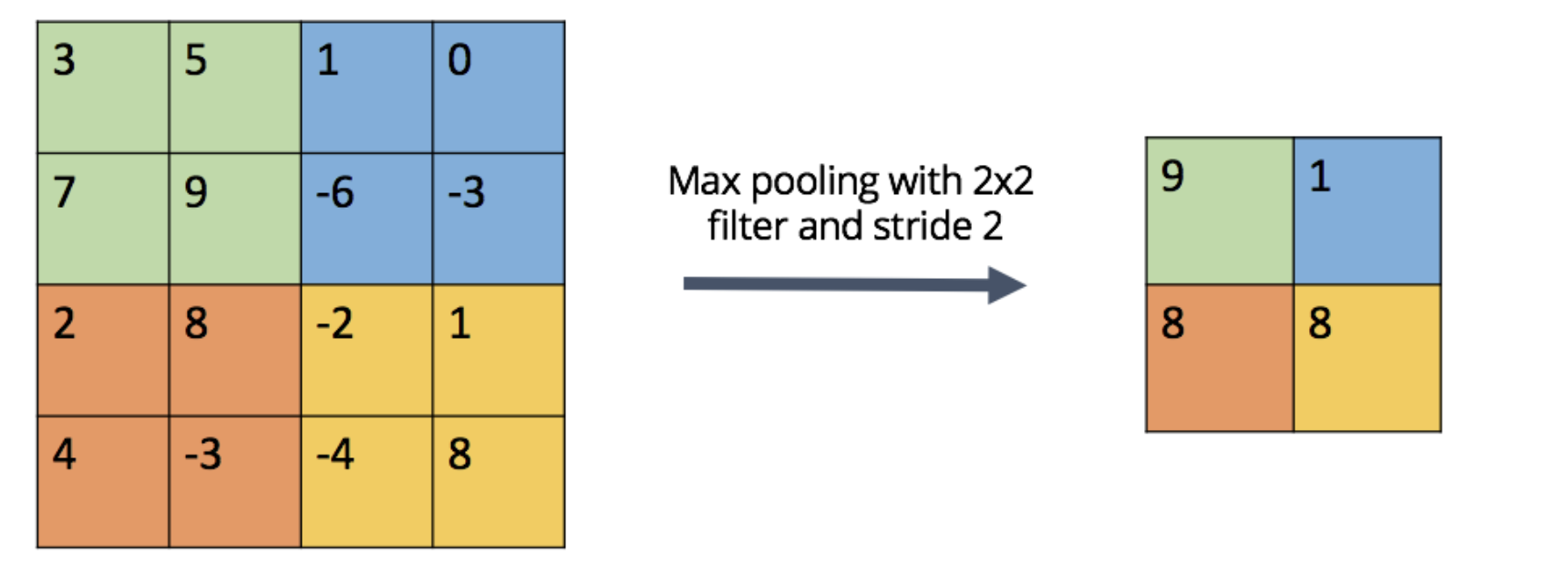 TWO KINDS OF POOLING:
INFN Corso di Formazione Nazionale "Introduzione alle reti neurali e applicazioni sui dispositivi elettronici"
Maximum Pooling (or Max Pooling): Calculate the maximum value for each patch of the feature map.

Average Pooling: Calculate the average value for each patch on the feature map.
Silvia Auricchio & Francesco Cirotto, Università degli studi di Napoli "Federico II" - INFN Napoli
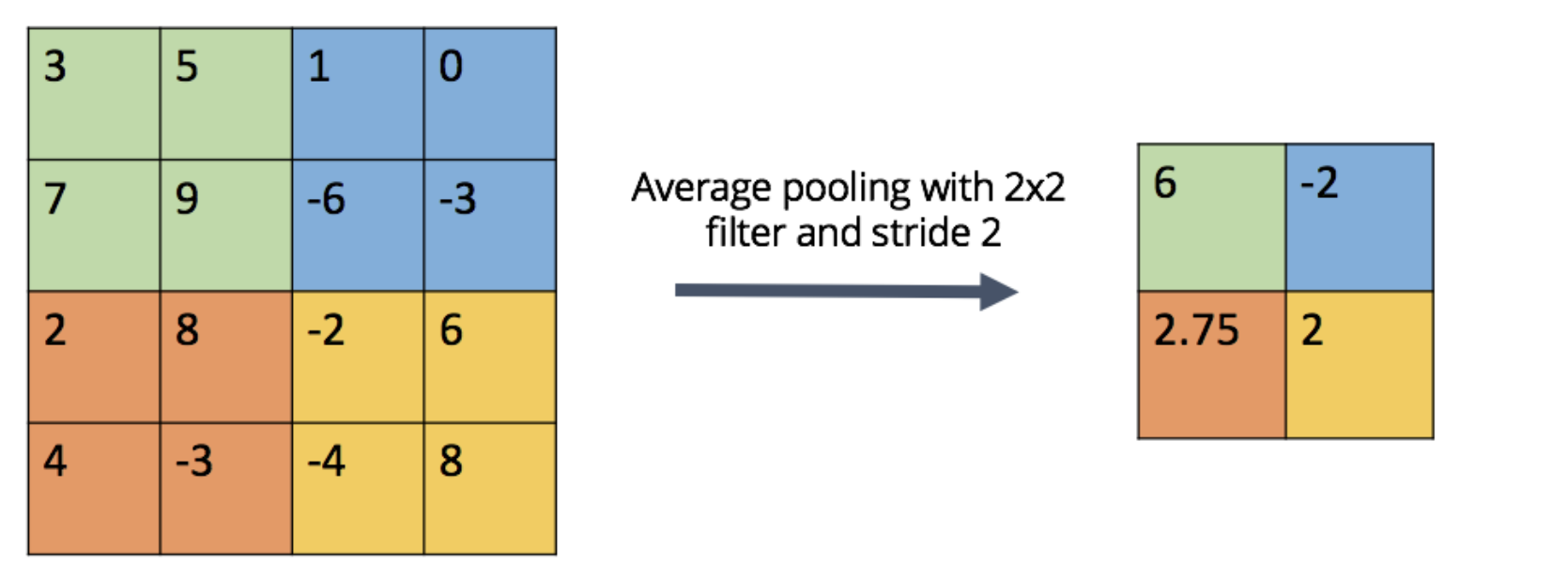 24
Different Pooling Layers
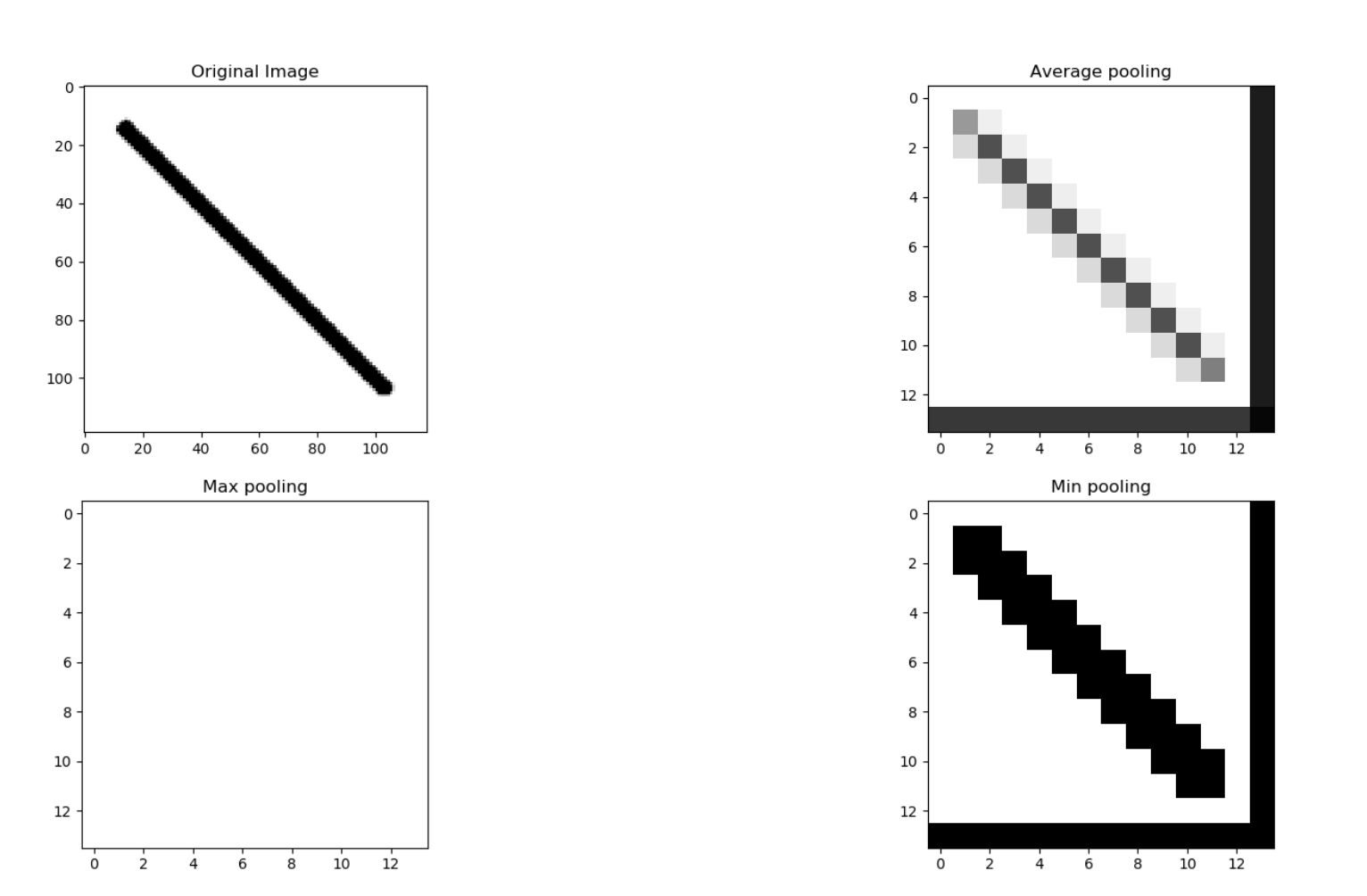 INFN Corso di Formazione Nazionale "Introduzione alle reti neurali e applicazioni sui dispositivi elettronici"
Silvia Auricchio & Francesco Cirotto, Università degli studi di Napoli "Federico II" - INFN Napoli
25
Different Pooling Layers
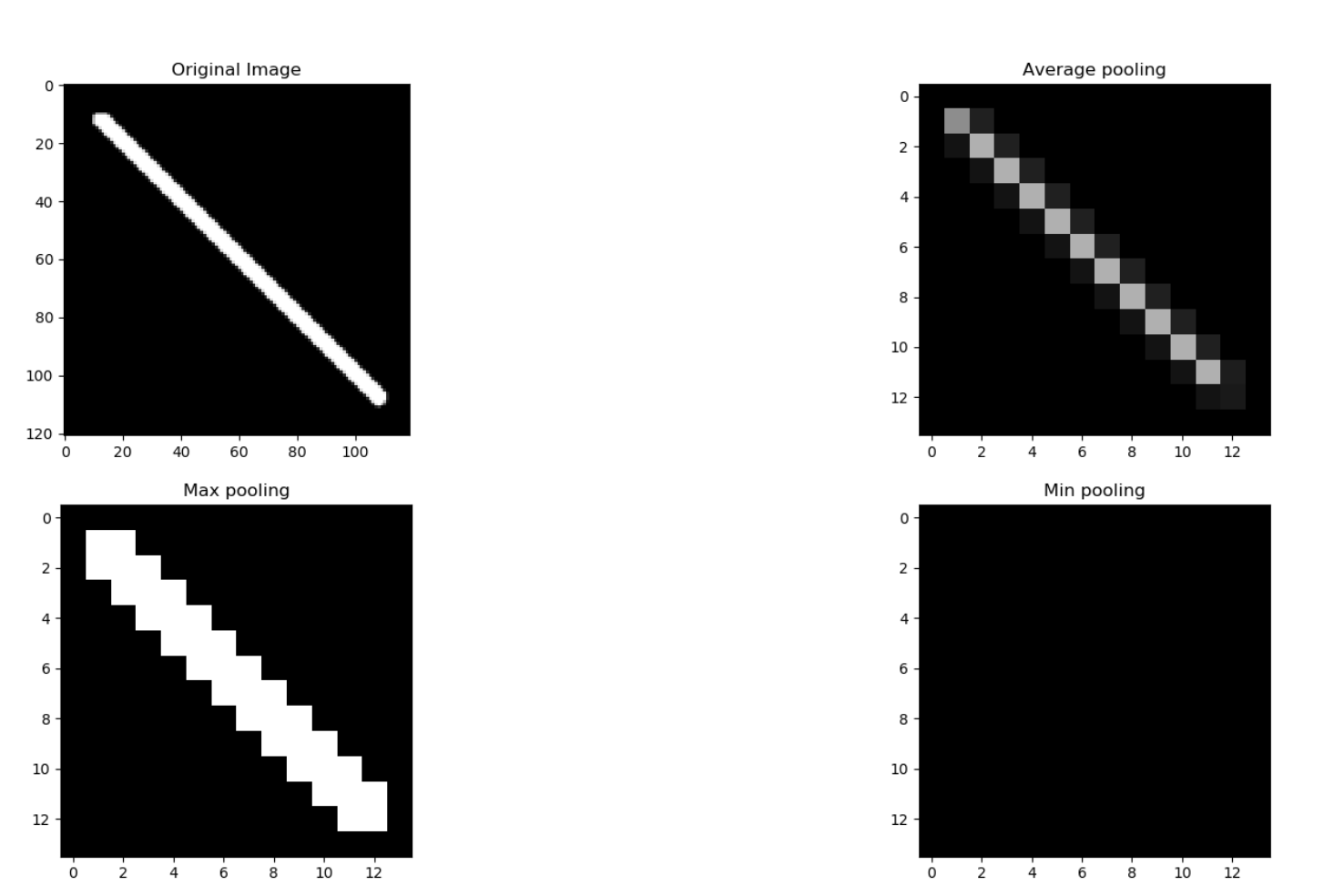 INFN Corso di Formazione Nazionale "Introduzione alle reti neurali e applicazioni sui dispositivi elettronici"
Silvia Auricchio & Francesco Cirotto, Università degli studi di Napoli "Federico II" - INFN Napoli
26
The Max Pooling Layer
MAIN ASPECTS:
Pooling (max-pooling) introduces a local invariance. This means that small changes in a local neighbourhood do not change the result of max-pooling 






Pooling decreases the size of features, which results in higher computational efficiency. Furthermore, reducing the number of features may reduce the degree of overfitting as well.
Traditionally, pooling is assumed to be non-overlapping (pooling size = stride)
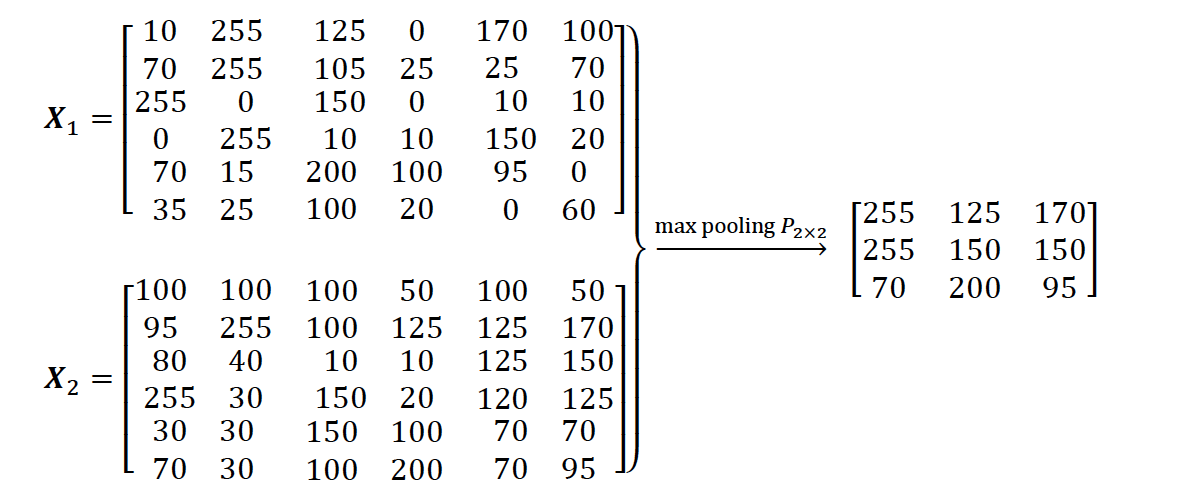 INFN Corso di Formazione Nazionale "Introduzione alle reti neurali e applicazioni sui dispositivi elettronici"
Silvia Auricchio & Francesco Cirotto, Università degli studi di Napoli "Federico II" - INFN Napoli
27
Putting everything together in a CNN
A convolutional neural network is a sequence of the following layers ordered in different ways:
Convolutional
Pooling
Dense layer
INFN Corso di Formazione Nazionale "Introduzione alle reti neurali e applicazioni sui dispositivi elettronici"
Silvia Auricchio & Francesco Cirotto, Università degli studi di Napoli "Federico II" - INFN Napoli
28
FILTERS WEIGHTS ARE LEARNT FROM DATA DURING TRAINING

THE NETWORK LEARNS WHICH ARE THE MOST DISCRIMINANT PATTERNS  

A CNN PERFORMS THE CLASSIFICATION BY READING THESE EXTRACTED FEATURES

A DNN READS ONLY PIXELS VALUES
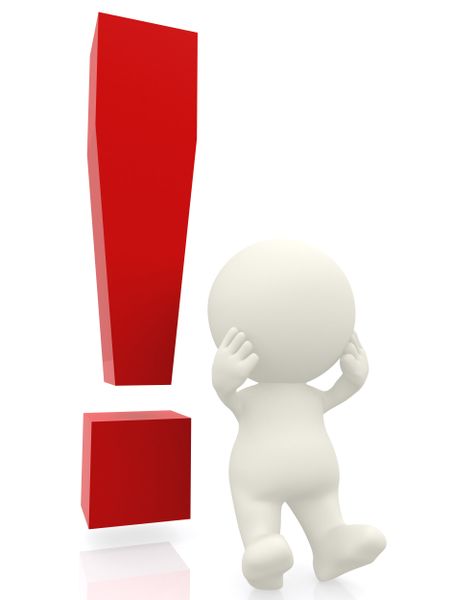 INFN Corso di Formazione Nazionale "Introduzione alle reti neurali e applicazioni sui dispositivi elettronici"
Silvia Auricchio & Francesco Cirotto, Università degli studi di Napoli "Federico II" - INFN Napoli
29
Putting everything together in a CNN
Typically, a convolutional layer is composed of:
N filters
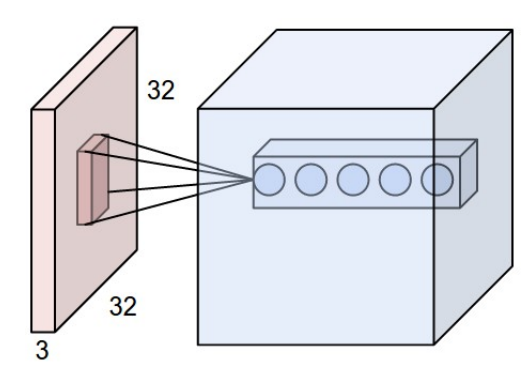 INFN Corso di Formazione Nazionale "Introduzione alle reti neurali e applicazioni sui dispositivi elettronici"
In a convolution layer, usually, not only one but several filters are stacked together
Each filter learns some different information from the same image
Silvia Auricchio & Francesco Cirotto, Università degli studi di Napoli "Federico II" - INFN Napoli
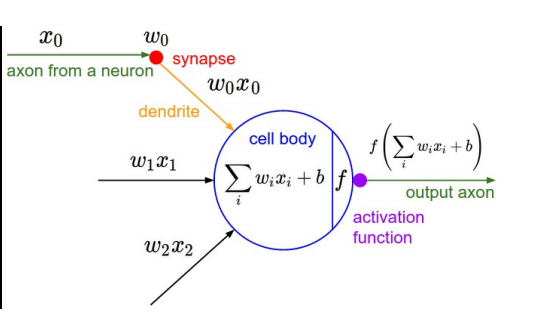 Conv operation
30
Putting everything together in a CNN
Typically, a convolutional layer is composed of:
N filters         +             activation function
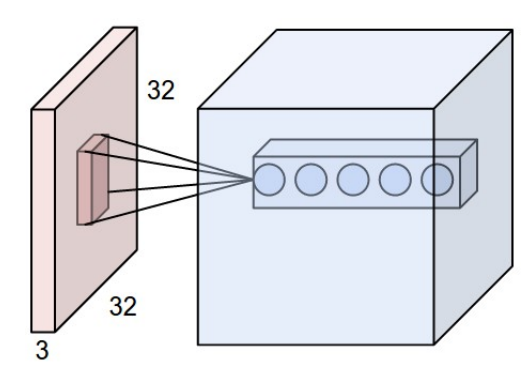 INFN Corso di Formazione Nazionale "Introduzione alle reti neurali e applicazioni sui dispositivi elettronici"
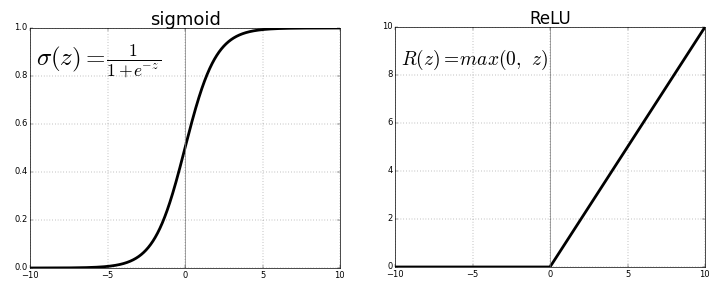 +
Silvia Auricchio & Francesco Cirotto, Università degli studi di Napoli "Federico II" - INFN Napoli
31
Putting everything together in a CNN
Typically, a convolutional layer is composed of:
N filters         +             activation function            +           pooling layer​
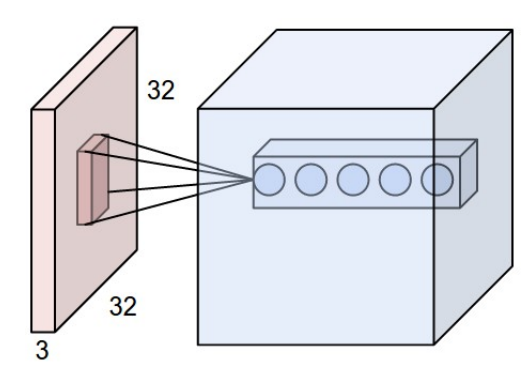 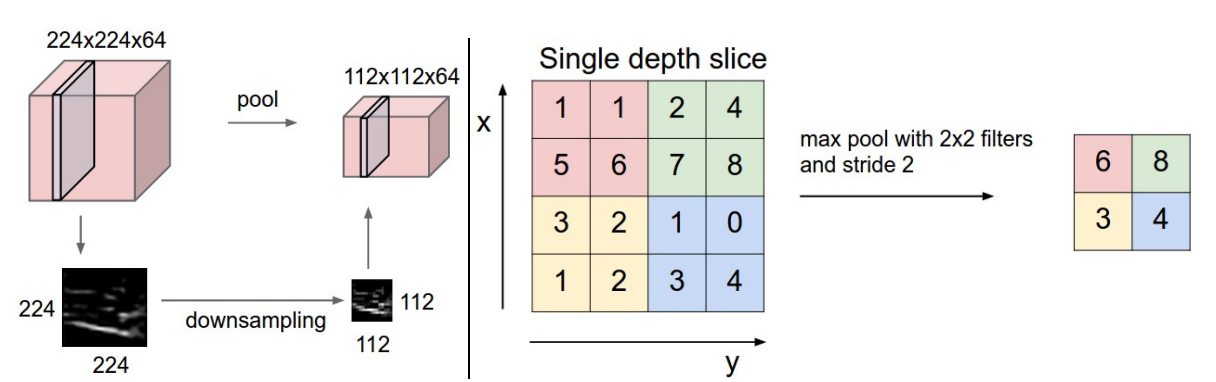 INFN Corso di Formazione Nazionale "Introduzione alle reti neurali e applicazioni sui dispositivi elettronici"
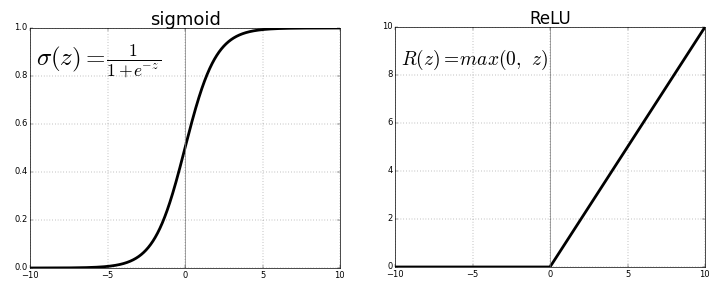 +
+
Silvia Auricchio & Francesco Cirotto, Università degli studi di Napoli "Federico II" - INFN Napoli
32
Putting everything together in a CNN
The sequence convolutional + pooling is not the only one possible choice
Modern networks don't use pooling but adjust the output size by tuning the padding and strides of convolutional layers
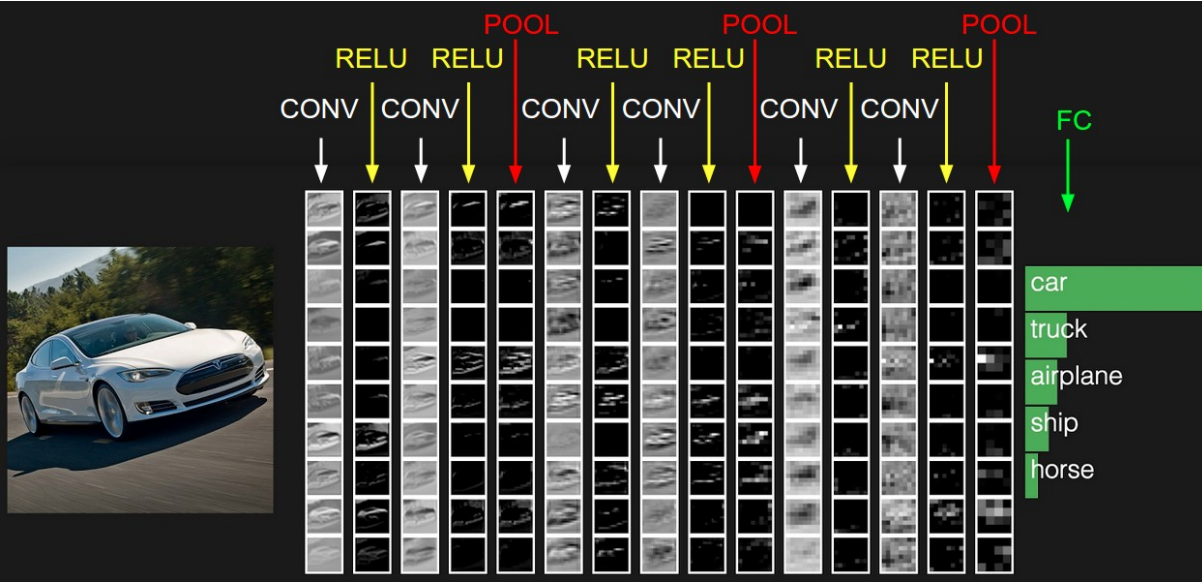 INFN Corso di Formazione Nazionale "Introduzione alle reti neurali e applicazioni sui dispositivi elettronici"
Silvia Auricchio & Francesco Cirotto, Università degli studi di Napoli "Federico II" - INFN Napoli
33
Dense layers for classification
Now we must flatten the final output and feed it to a regular Neural Network for classification purposes
Adding a Fully-Connected layer is a way of learning non-linear combinations of the high-level features (from filters)

The image is flattened into a column vector
then fed to a fully-connected neural network
INFN Corso di Formazione Nazionale "Introduzione alle reti neurali e applicazioni sui dispositivi elettronici"
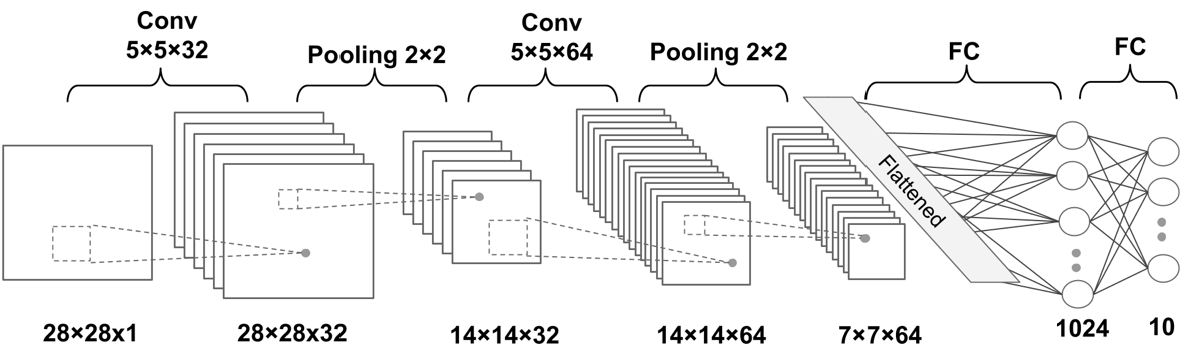 Silvia Auricchio & Francesco Cirotto, Università degli studi di Napoli "Federico II" - INFN Napoli
34
Activations and Loss functions for classification
Now what our model misses is the final probabilistic interpretation of the output Z to perform classification:




An activation function should be applied to the output of the last fully-connected layer:

'Sigmoid' for binary classification 


'Softmax' for multi-classification



Recall: Sigmoid and Softmax are both probabilities for an event to belong to a given class, therefore they are used only in the outer layer. Other activation functions, like ReLU and tanh are mainly used in the intermediate (hidden) layers to add non-linearities to our model
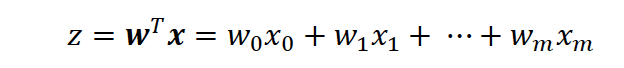 INFN Corso di Formazione Nazionale "Introduzione alle reti neurali e applicazioni sui dispositivi elettronici"
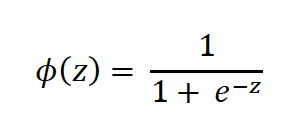 Silvia Auricchio & Francesco Cirotto, Università degli studi di Napoli "Federico II" - INFN Napoli
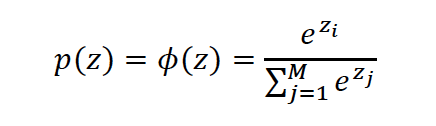 35
Activations and Loss functions for classification
Focusing on classification problems, depending on the type of problem and the type of output (logits versus probabilities), we should choose the appropriate loss function to train our model












With 'from_logits=True'  logits are provided as inputs to the loss function (not the activation output), the inverse of the sigmoid function:


It is preferred due to numerical stability reasons
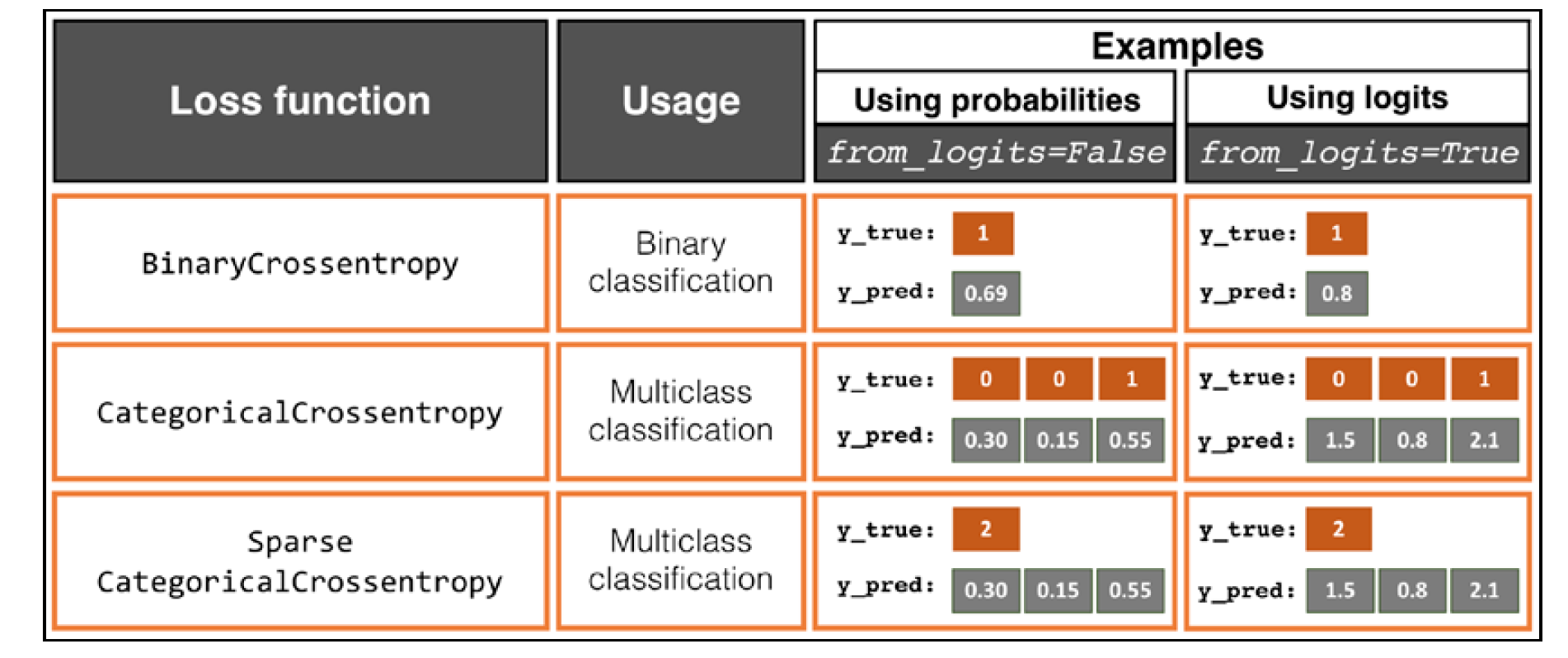 INFN Corso di Formazione Nazionale "Introduzione alle reti neurali e applicazioni sui dispositivi elettronici"
Silvia Auricchio & Francesco Cirotto, Università degli studi di Napoli "Federico II" - INFN Napoli
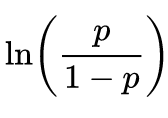 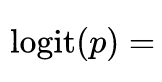 36
CNN regularization: Dropout
Choosing the size of a network has always been a challenging problem

Small networks, or networks with a relatively small number of parameters, are likely to underfit, resulting in poor performance

very large networks may result in overfitting, where the network will do extremely well on the training dataset while achieving a poor performance on the test dataset







One way to address this problem is to build a network with a relatively large capacity to do well on the training dataset,  then to prevent overfitting we can apply one or multiple regularization schemes to achieve a good performance on new data
INFN Corso di Formazione Nazionale "Introduzione alle reti neurali e applicazioni sui dispositivi elettronici"
Silvia Auricchio & Francesco Cirotto, Università degli studi di Napoli "Federico II" - INFN Napoli
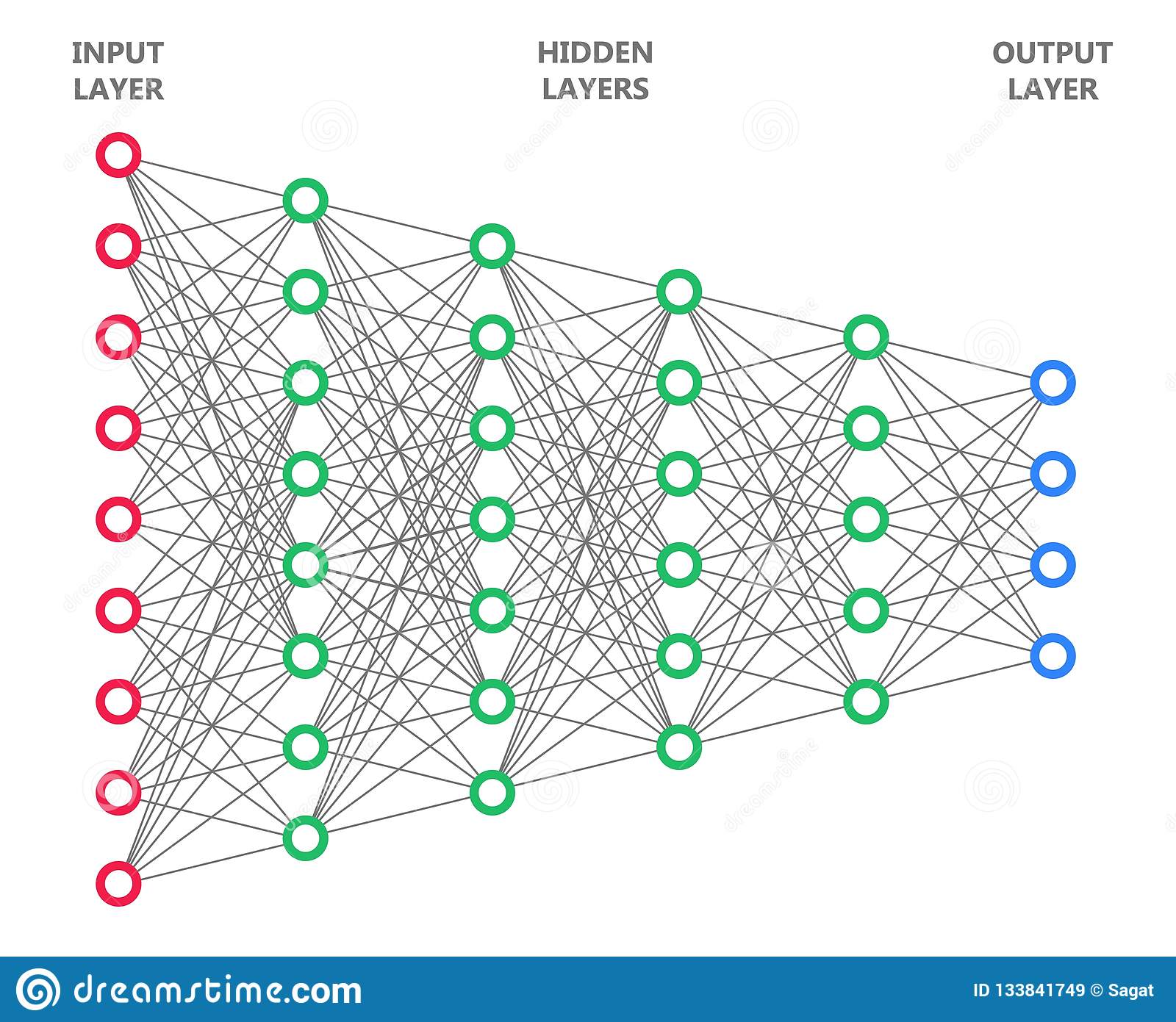 Too few parameters!
Too many parameters!
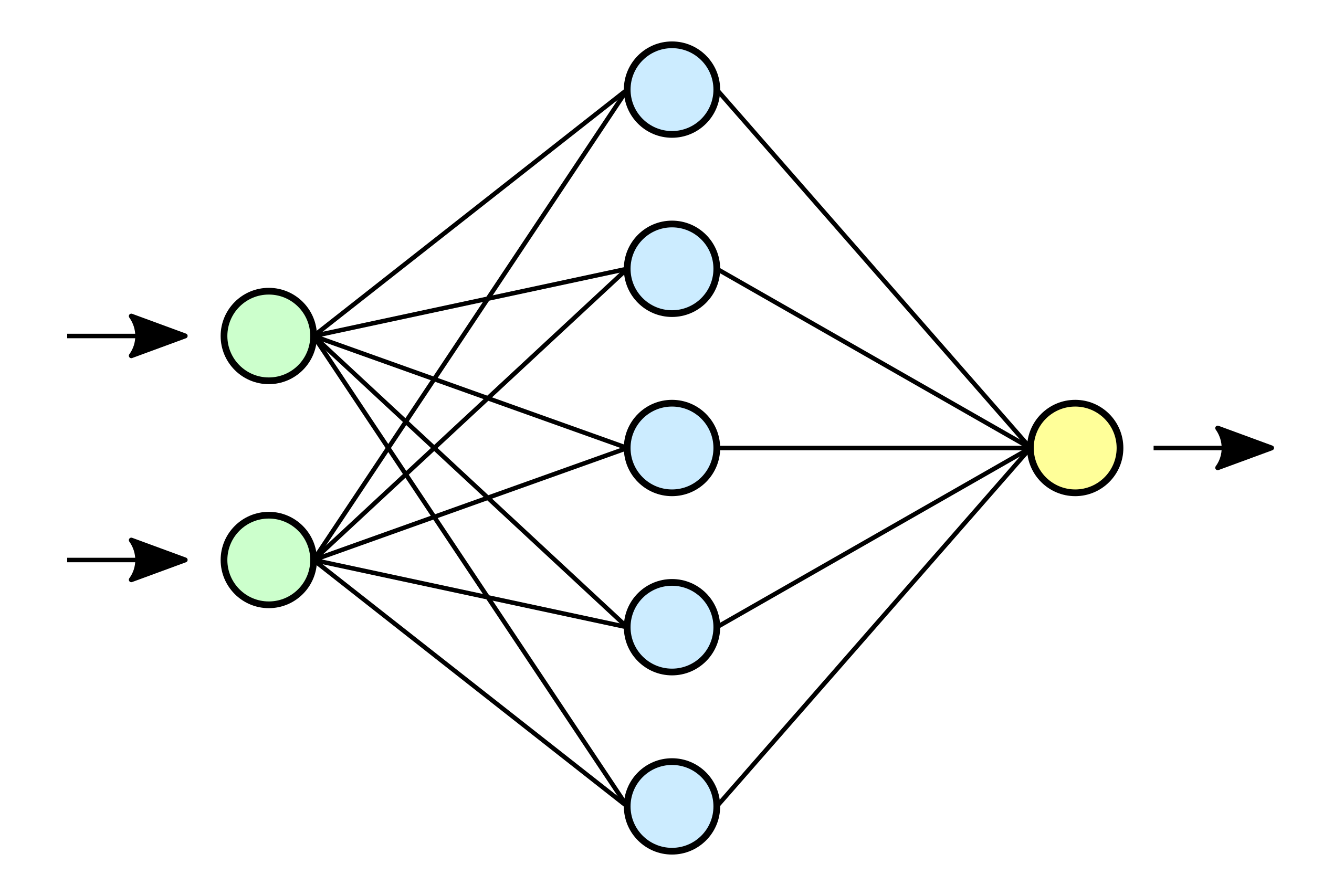 37
CNN regularization: Dropout
Dropout has emerged as a popular technique for regularizing: during the training phase a fraction of the hidden units is randomly dropped at every iteration with a certain probability (rate)​

During prediction, all neurons will contribute to computing the pre-activations of the next layer​
INFN Corso di Formazione Nazionale "Introduzione alle reti neurali e applicazioni sui dispositivi elettronici"
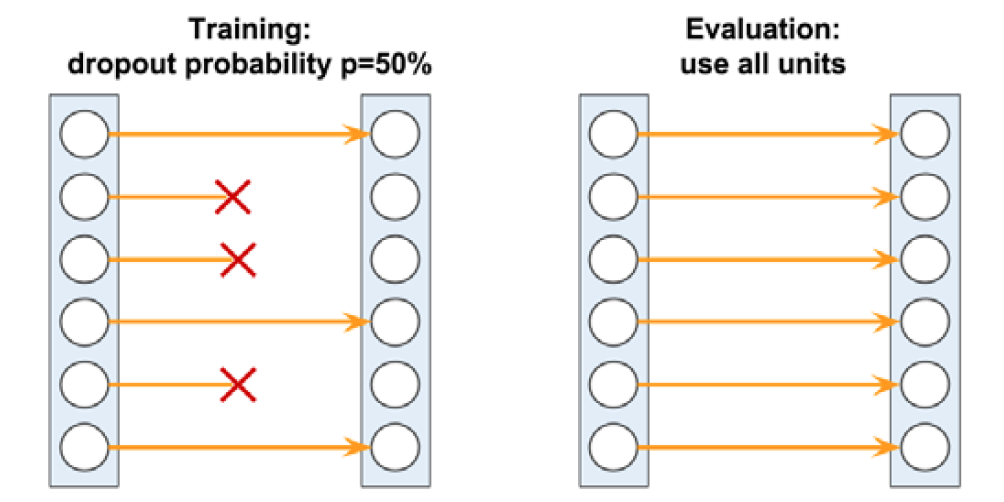 Silvia Auricchio & Francesco Cirotto, Università degli studi di Napoli "Federico II" - INFN Napoli
38
An ensemble view
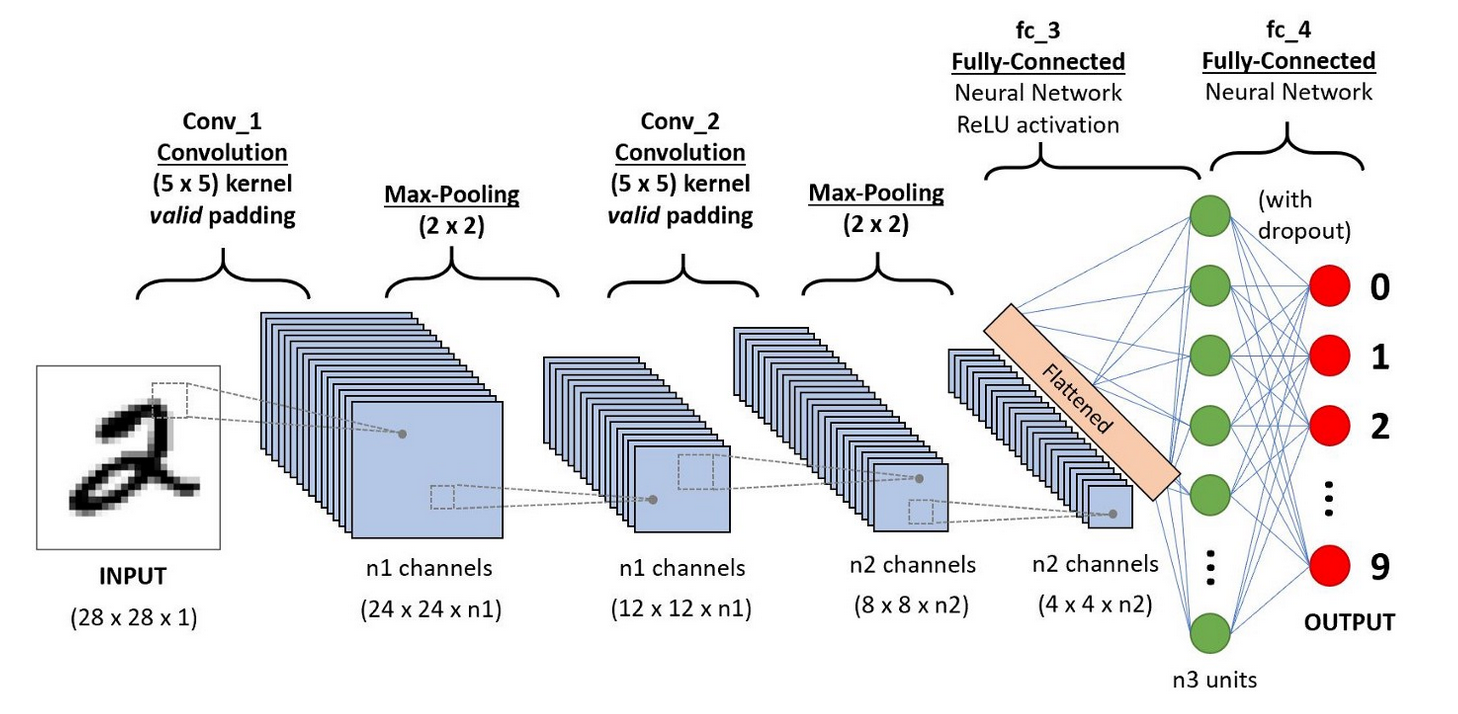 INFN Corso di Formazione Nazionale "Introduzione alle reti neurali e applicazioni sui dispositivi elettronici"
Silvia Auricchio & Francesco Cirotto, Università degli studi di Napoli "Federico II" - INFN Napoli
Since the first convolutional filters learn high level features in the image in input and the input size is larger than in inner layers, the number of filters is relatively small to not insert too many weights

A good practice is to increment this number in the subsequent convolutional steps

Dropout can be inserted not only between dense layers but also between a Conv layer and its input
39
Data Augmentation
When the size of training dataset is small, a good practice to increase the fit performances is the Data Augmentation:
It consists in replicating existent images by applying small changes to it (rotation, translation, resizing..)
In this way not only the number of training samples increases but each picture is fed to the network with different prospections
INFN Corso di Formazione Nazionale "Introduzione alle reti neurali e applicazioni sui dispositivi elettronici"
A poorly trained neural network would think that these three tennis balls shown below are distinct images, instead they are not
Silvia Auricchio & Francesco Cirotto, Università degli studi di Napoli "Federico II" - INFN Napoli
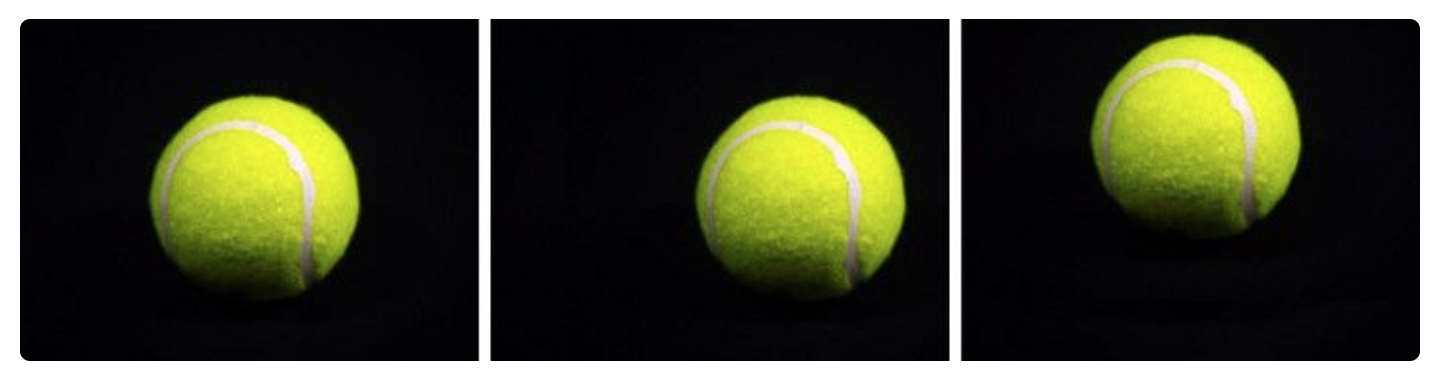 40
Data Augmentation
In the real-world scenario, we may have a dataset of images taken in a limited set of conditions, but our target application may exist in a variety of conditions, such as different orientation, location, scale, brightness etc. 

A convolutional neural network that can robustly classify objects even if it is placed in different orientations is said to have the property called invariance to translation, viewpoint, size or illumination

We account for these situations by training our neural network with additional synthetically modified data
INFN Corso di Formazione Nazionale "Introduzione alle reti neurali e applicazioni sui dispositivi elettronici"
Silvia Auricchio & Francesco Cirotto, Università degli studi di Napoli "Federico II" - INFN Napoli
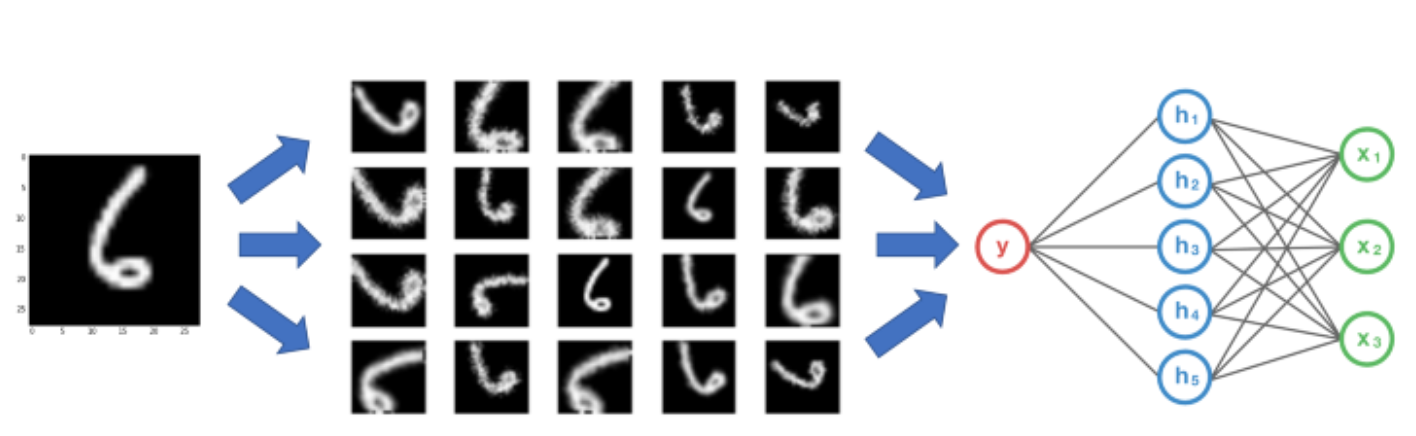 41
Data Augmentation
Data augmentation can help to increase the amount of relevant data in the dataset

Example:
Let's suppose you have to train a CNN for learning to distinguish between two car brands:
Brand A (Ford)
Brand B (Chevrolet)​
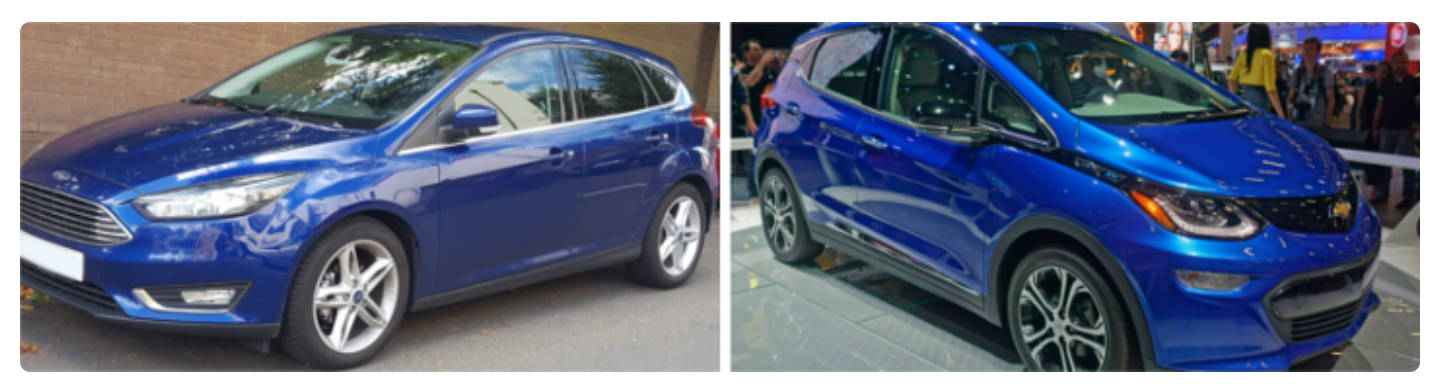 INFN Corso di Formazione Nazionale "Introduzione alle reti neurali e applicazioni sui dispositivi elettronici"
Silvia Auricchio & Francesco Cirotto, Università degli studi di Napoli "Federico II" - INFN Napoli
In the dataset all Brand A cars are facing left and all Brand B cars are facing right
Now, you feed this dataset to your “state-of-the-art” neural network, and you hope to get impressive results once it’s trained
42
Data Augmentation
From training you get a 95% accuracy on your dataset 

If you feed a Brand A car to the CNN …. 

.... your neural network output is a Brand B car!
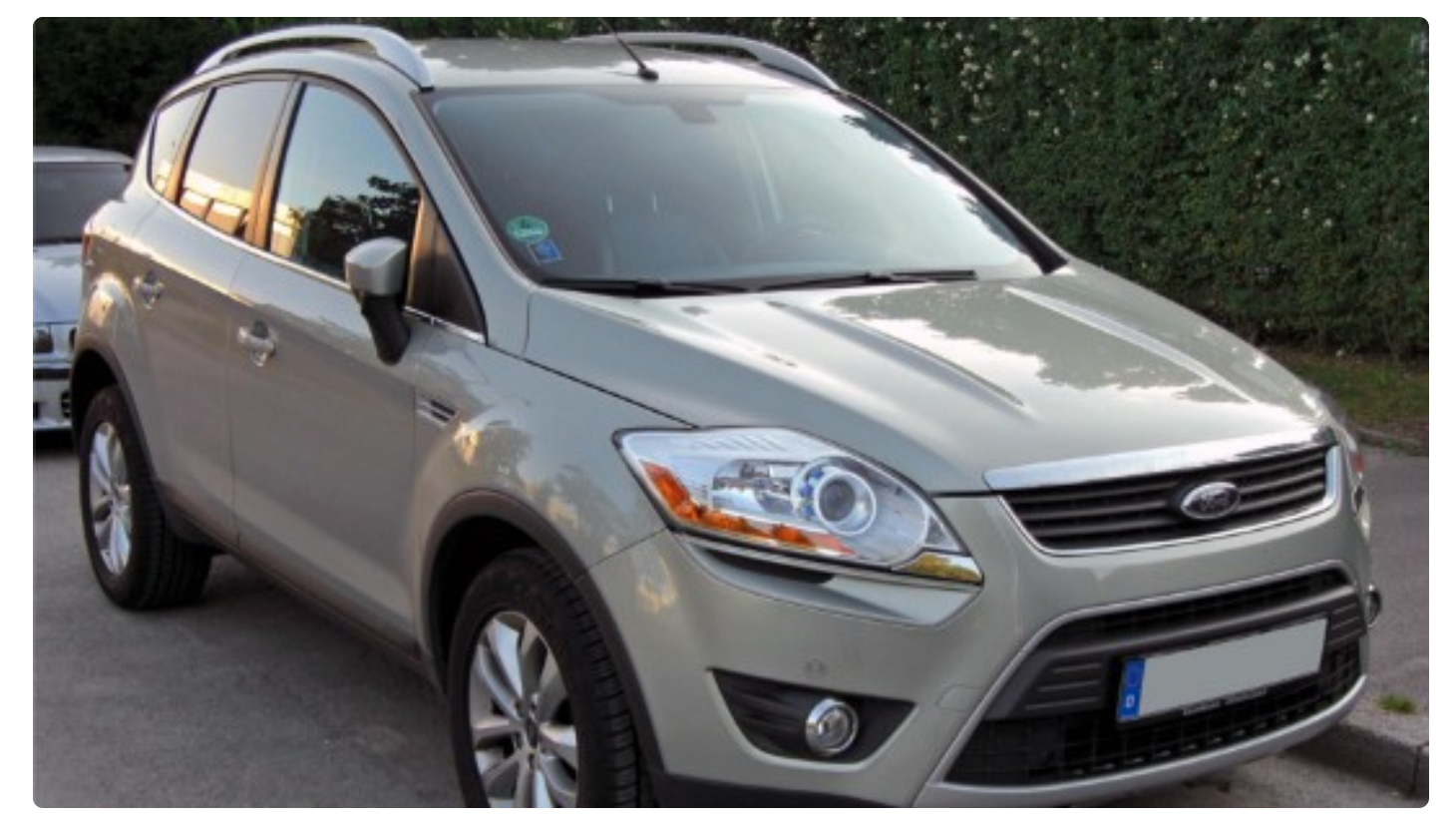 INFN Corso di Formazione Nazionale "Introduzione alle reti neurali e applicazioni sui dispositivi elettronici"
Why does this happen? 
A CNN finds the most obvious features that distinguishes one class from another, here all cars of Brand A were facing left and all cars of Brand B were facing right
Silvia Auricchio & Francesco Cirotto, Università degli studi di Napoli "Federico II" - INFN Napoli
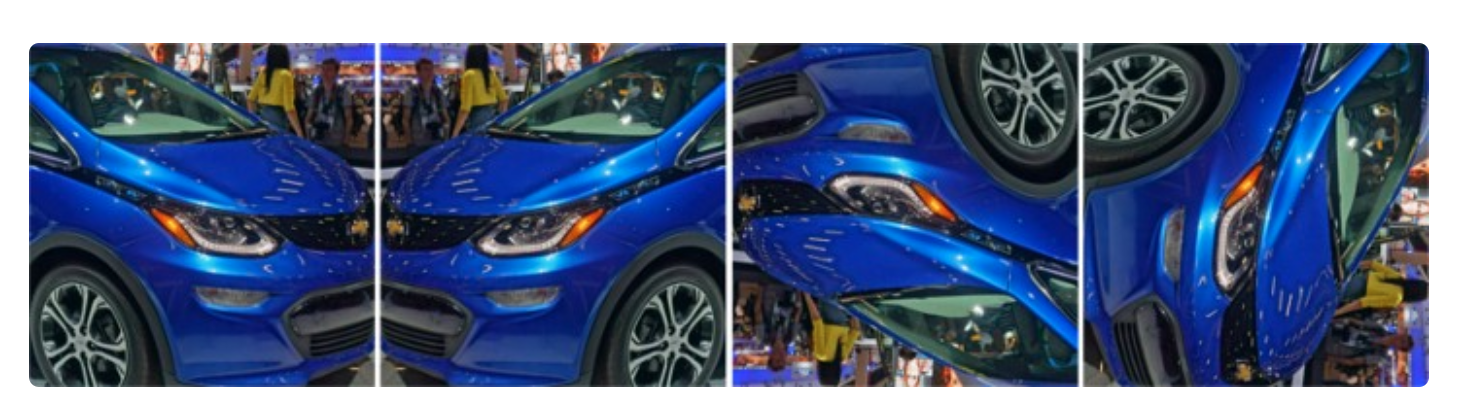 Solution
43
Implementation of a CNN with TensorFlow
We are now going to see the main steps to implement a CNN for gender classification

Dataset: CelebFaces Attributes Dataset (CelebA) is a large-scale face attributes dataset with more than 200K celebrity images (from TensorFlow)
LOADING THE DATASET
INFN Corso di Formazione Nazionale "Introduzione alle reti neurali e applicazioni sui dispositivi elettronici"
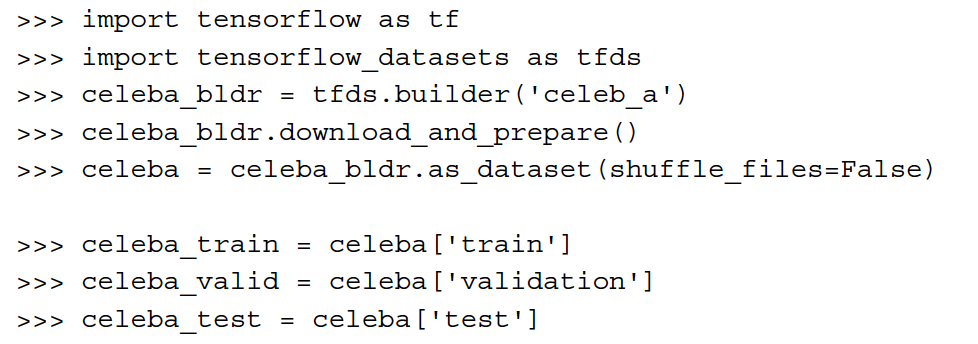 Silvia Auricchio & Francesco Cirotto, Università degli studi di Napoli "Federico II" - INFN Napoli
44
Implementation of a CNN with TensorFlow
2.   DATA AUGMENTATION

Let's see some of the possible transformations that are available via the tf.image module
Cropping to a bounding box
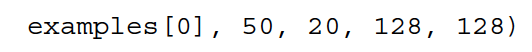 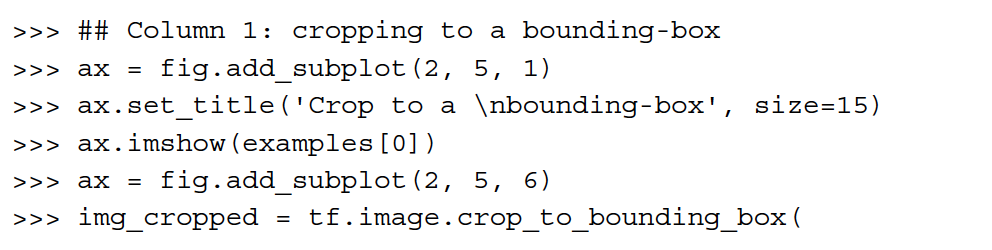 INFN Corso di Formazione Nazionale "Introduzione alle reti neurali e applicazioni sui dispositivi elettronici"
Flipping horizontally
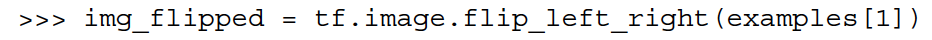 Silvia Auricchio & Francesco Cirotto, Università degli studi di Napoli "Federico II" - INFN Napoli
Adjust contrast
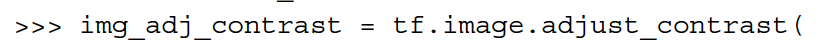 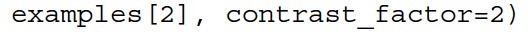 Adjust brightness
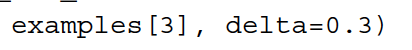 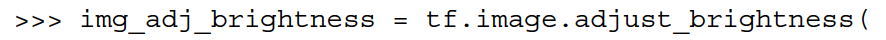 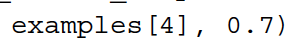 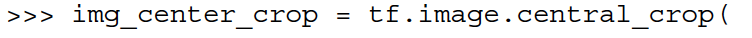 Cropping from image center
45
Implementation of a CNN with TensorFlow
2.   DATA AUGMENTATION
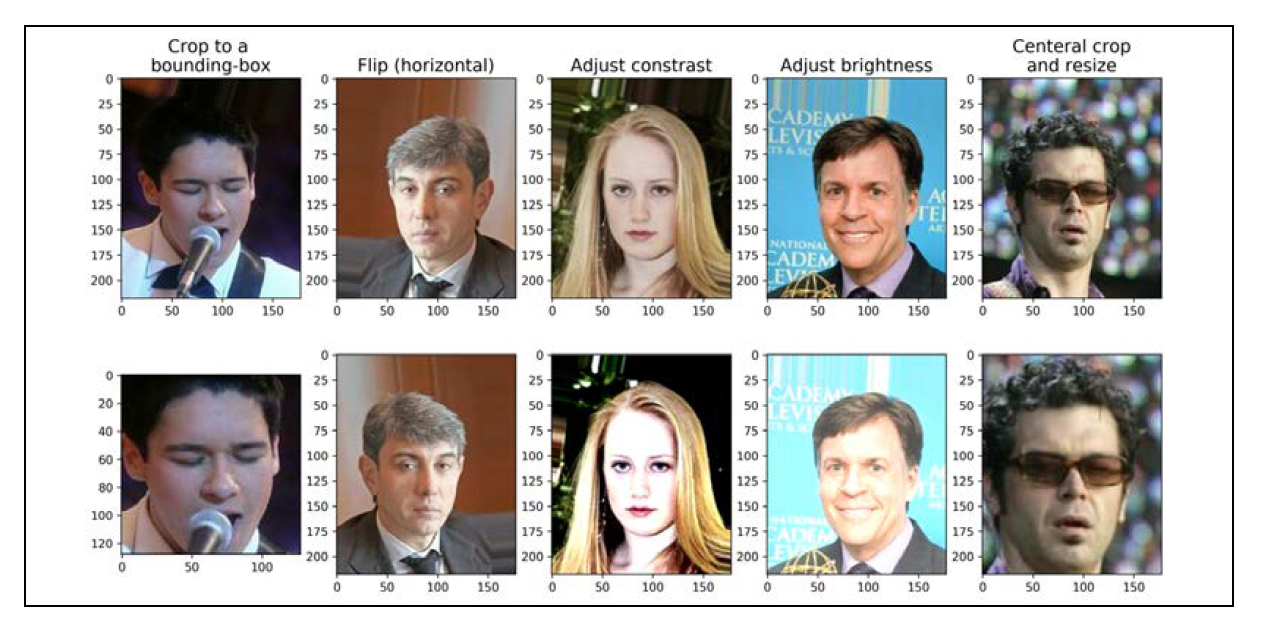 INFN Corso di Formazione Nazionale "Introduzione alle reti neurali e applicazioni sui dispositivi elettronici"
Silvia Auricchio & Francesco Cirotto, Università degli studi di Napoli "Federico II" - INFN Napoli
TensorFlow has a method that automatically performs data augmentation 'online' per batch, instead of saving more pictures in the dataset​ (https://www.tensorflow.org/api_docs/python/tf/keras/preprocessing/image/ImageDataGenerator)
This is good for large datasets, but increases the computational time​
46
Implementation of a CNN with TensorFlow
3.   BUILDING THE MODEL
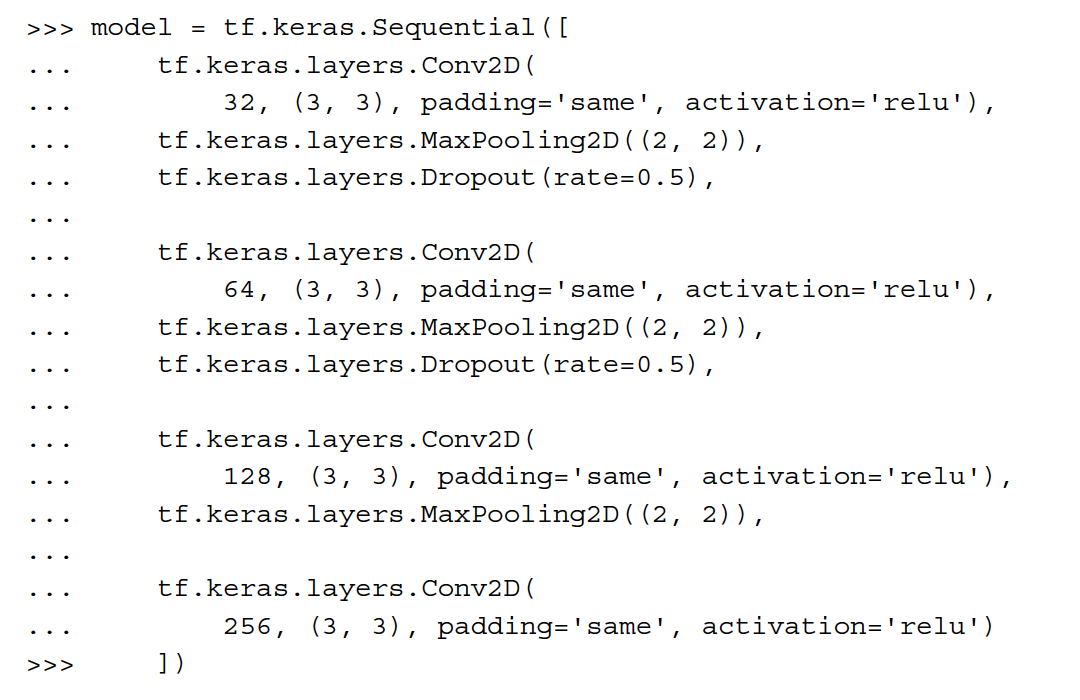 INFN Corso di Formazione Nazionale "Introduzione alle reti neurali e applicazioni sui dispositivi elettronici"
Silvia Auricchio & Francesco Cirotto, Università degli studi di Napoli "Federico II" - INFN Napoli
47
Implementation of a CNN with TensorFlow
3.   BUILDING THE MODEL
Input images of size 64 × 64 × 3 (the images have three color channels: RGB)

TensorFlow has a method for computing the shape of the output feature maps after applying all the CNN layers




There are 256 feature maps (or channels) of size 8 × 8

Now we can add a fully connected layer to get to the output layer with a single unit
If we flatten the feature maps, the number of input units to this fully connected layer will be 8 × 8 × 256 = 16384

>>> model.add(tf.keras.layers.Flatten())
>>> model.add(tf.keras.layers.Dense(16384, activation='relu'))
INFN Corso di Formazione Nazionale "Introduzione alle reti neurali e applicazioni sui dispositivi elettronici"
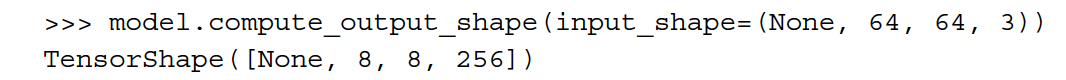 Silvia Auricchio & Francesco Cirotto, Università degli studi di Napoli "Federico II" - INFN Napoli
48
Implementation of a CNN with TensorFlow
3.   BUILDING THE MODEL
Alternatively, we can insert a global average pooling:
a special case of average-pooling when the pooling size is equal to the size of the input feature maps
It reduces the hidden units from 16384 to 256






Finally, we can add a fully connected (dense) layer to get a single output unit

>>> model.add(Dense(1, activation='sigmoid'))
>>> model.compile(optimizer=Adam(), loss=BinaryCrossentropy(), metrics=['accuracy'])
INFN Corso di Formazione Nazionale "Introduzione alle reti neurali e applicazioni sui dispositivi elettronici"
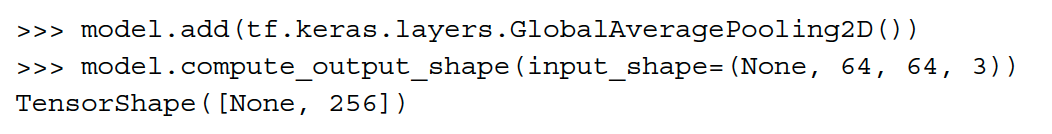 Silvia Auricchio & Francesco Cirotto, Università degli studi di Napoli "Federico II" - INFN Napoli
49
Implementation of a CNN with TensorFlow
3.   BUILDING THE MODEL
By using model.summary() a table with the network layers and their hyperparameters is printed out:
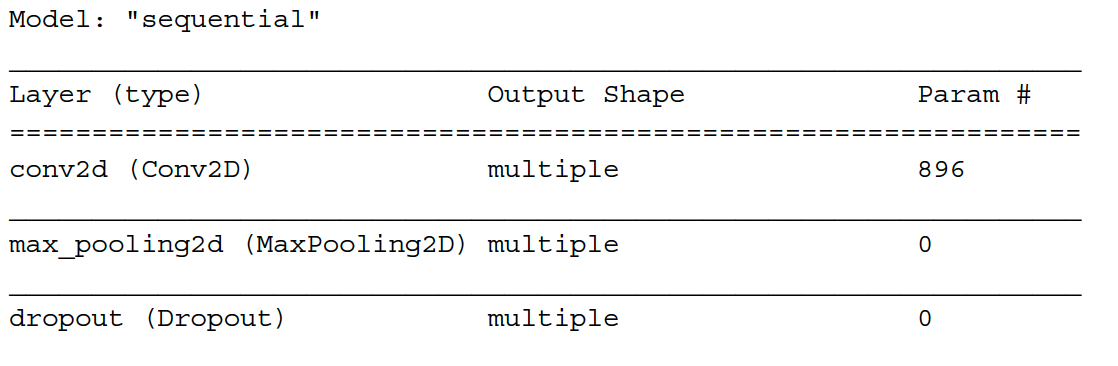 INFN Corso di Formazione Nazionale "Introduzione alle reti neurali e applicazioni sui dispositivi elettronici"
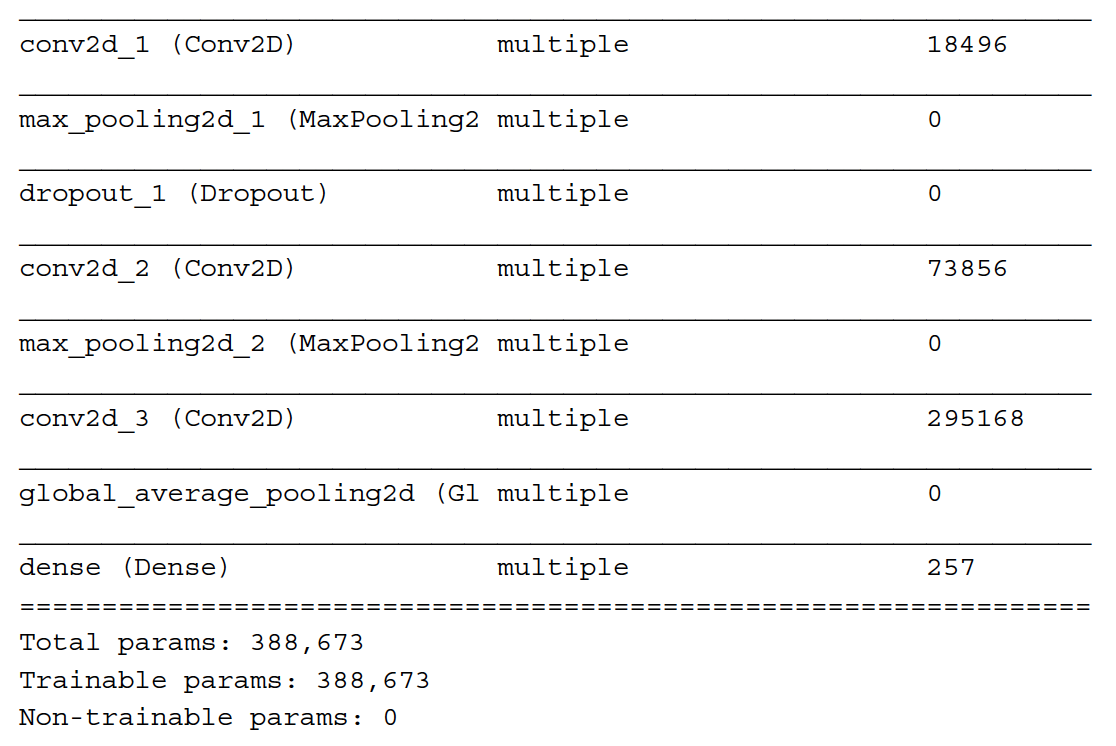 Silvia Auricchio & Francesco Cirotto, Università degli studi di Napoli "Federico II" - INFN Napoli
50
Implementation of a CNN with TensorFlow
4.   TRAINING THE MODEL
Let's now train the model, with the fit method




And let's visualize the learning curves:


hist['loss'], hist['val_loss'], hist['accuracy'] and hist['val_accuracy'] are the arrays with loss and accuracy for train and validation dataset, as a function of the training epochs
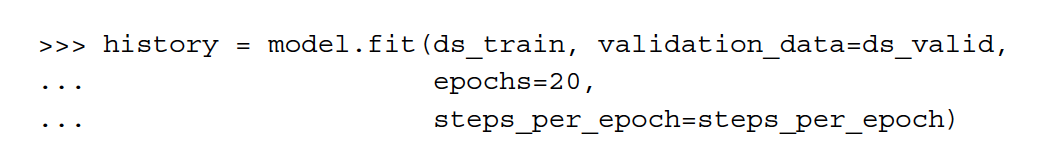 INFN Corso di Formazione Nazionale "Introduzione alle reti neurali e applicazioni sui dispositivi elettronici"
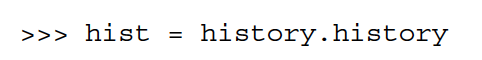 Silvia Auricchio & Francesco Cirotto, Università degli studi di Napoli "Federico II" - INFN Napoli
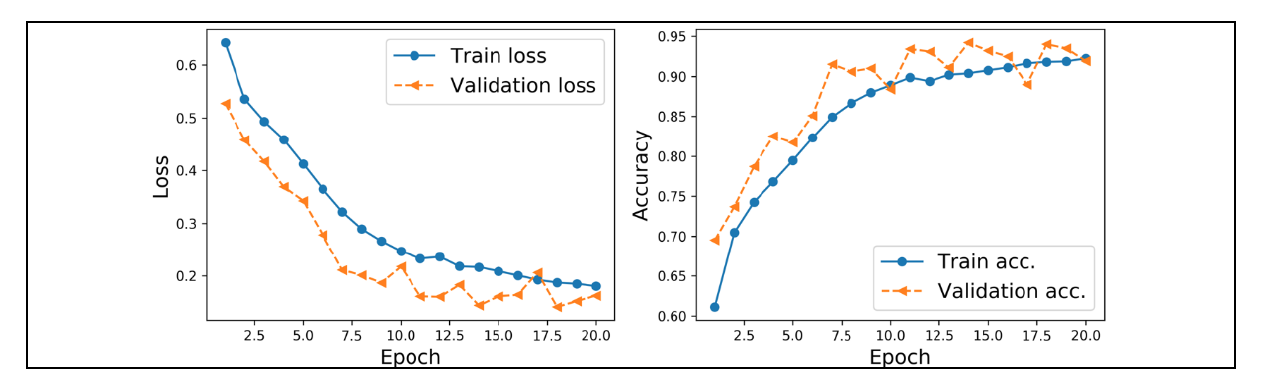 51
Implementation of a CNN with TensorFlow
4.   TRAINING THE MODEL
The losses for the training and validation have not converged to a plateau region. 

Using the fit() method, we can continue training for an additional 10 epochs





Once we are happy with the learning curves, we can evaluate the model on the holdout test dataset
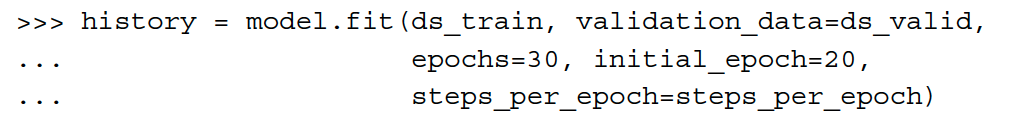 INFN Corso di Formazione Nazionale "Introduzione alle reti neurali e applicazioni sui dispositivi elettronici"
Silvia Auricchio & Francesco Cirotto, Università degli studi di Napoli "Federico II" - INFN Napoli
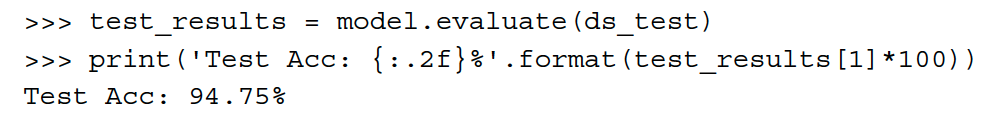 52
Implementation of a CNN with TensorFlow
5.   APPLYING  THE MODEL
Finally, we can get the prediction results on some test examples using model.predict()​
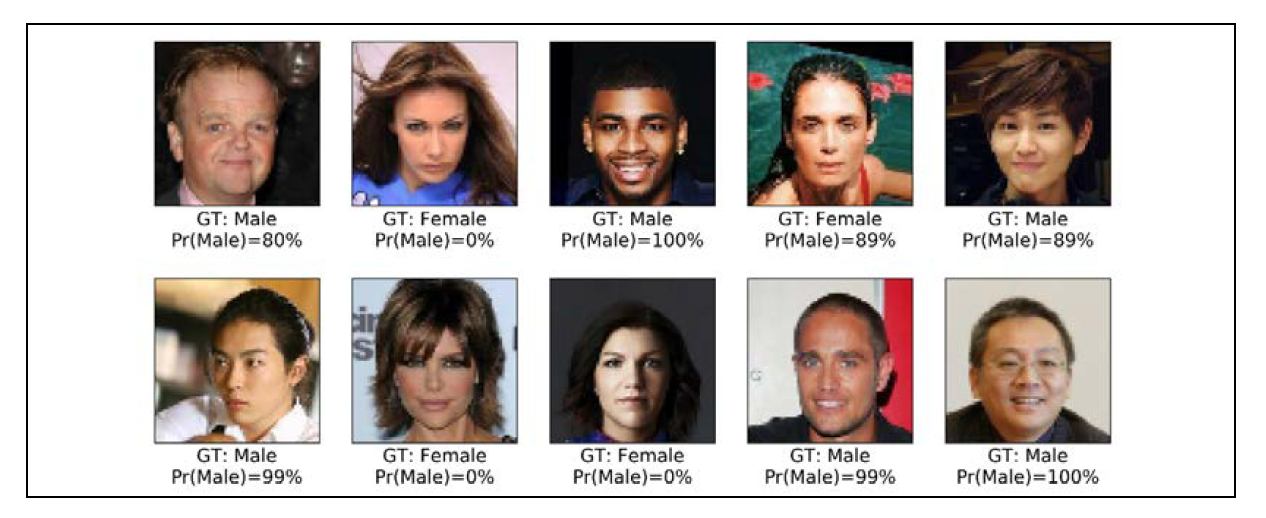 INFN Corso di Formazione Nazionale "Introduzione alle reti neurali e applicazioni sui dispositivi elettronici"
Silvia Auricchio & Francesco Cirotto, Università degli studi di Napoli "Federico II" - INFN Napoli
53
Hands on CNN
Today you will create a CNN model for classifying dogs and cats
We will provide a dataset containing photos of dogs and cats
Pre-processing steps to images
Creating a model
Training and testing
Evaluating performances
Improving the model!
INFN Corso di Formazione Nazionale "Introduzione alle reti neurali e applicazioni sui dispositivi elettronici"
Silvia Auricchio & Francesco Cirotto, Università degli studi di Napoli "Federico II" - INFN Napoli
54
References
Raschka, Sebastian. Python machine learning. Packt publishing ltd, 2015
Dive Into Deep Learninghttp://d2l.ai/chapter_preface/index.html
INFN Corso di Formazione Nazionale "Introduzione alle reti neurali e applicazioni sui dispositivi elettronici"
55